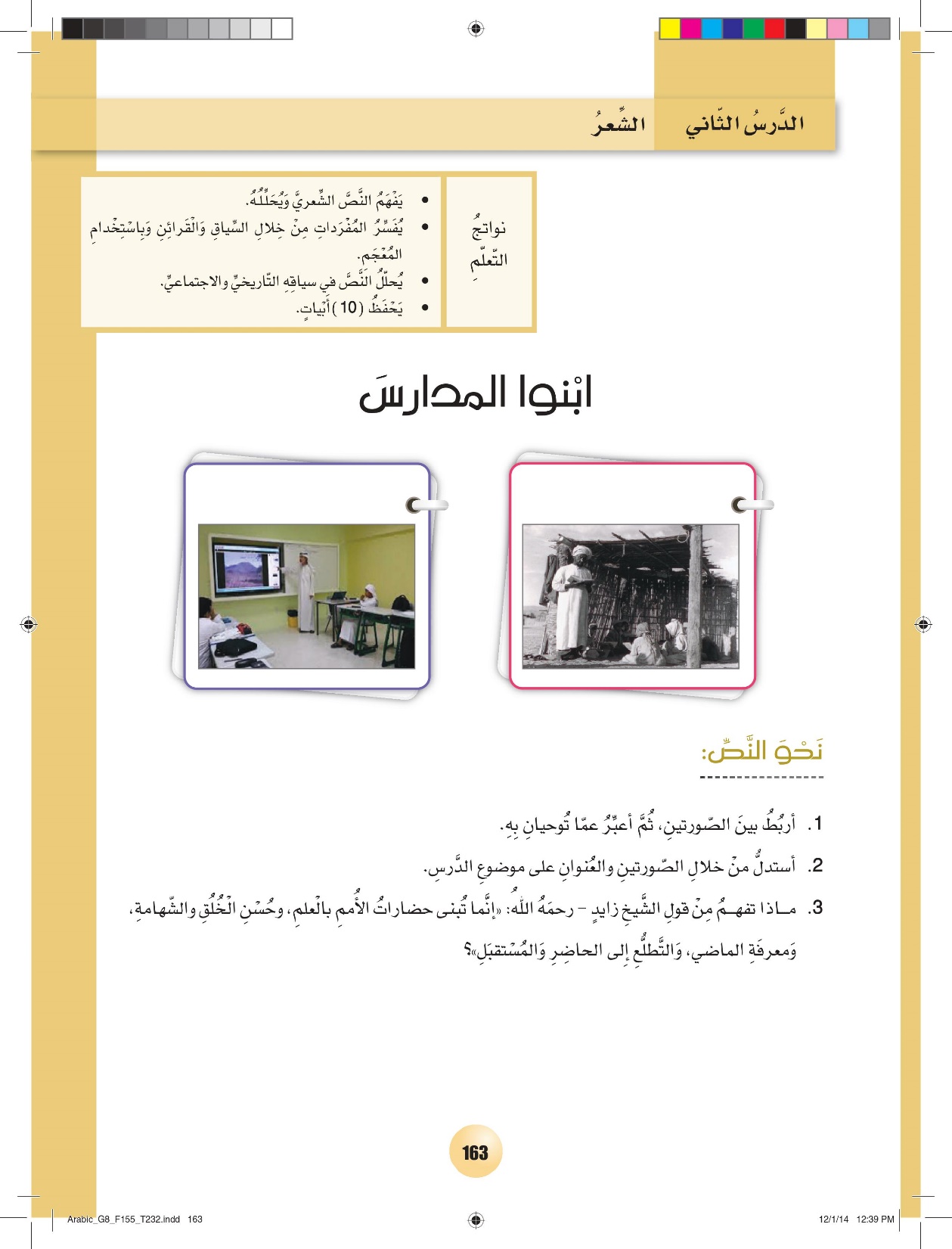 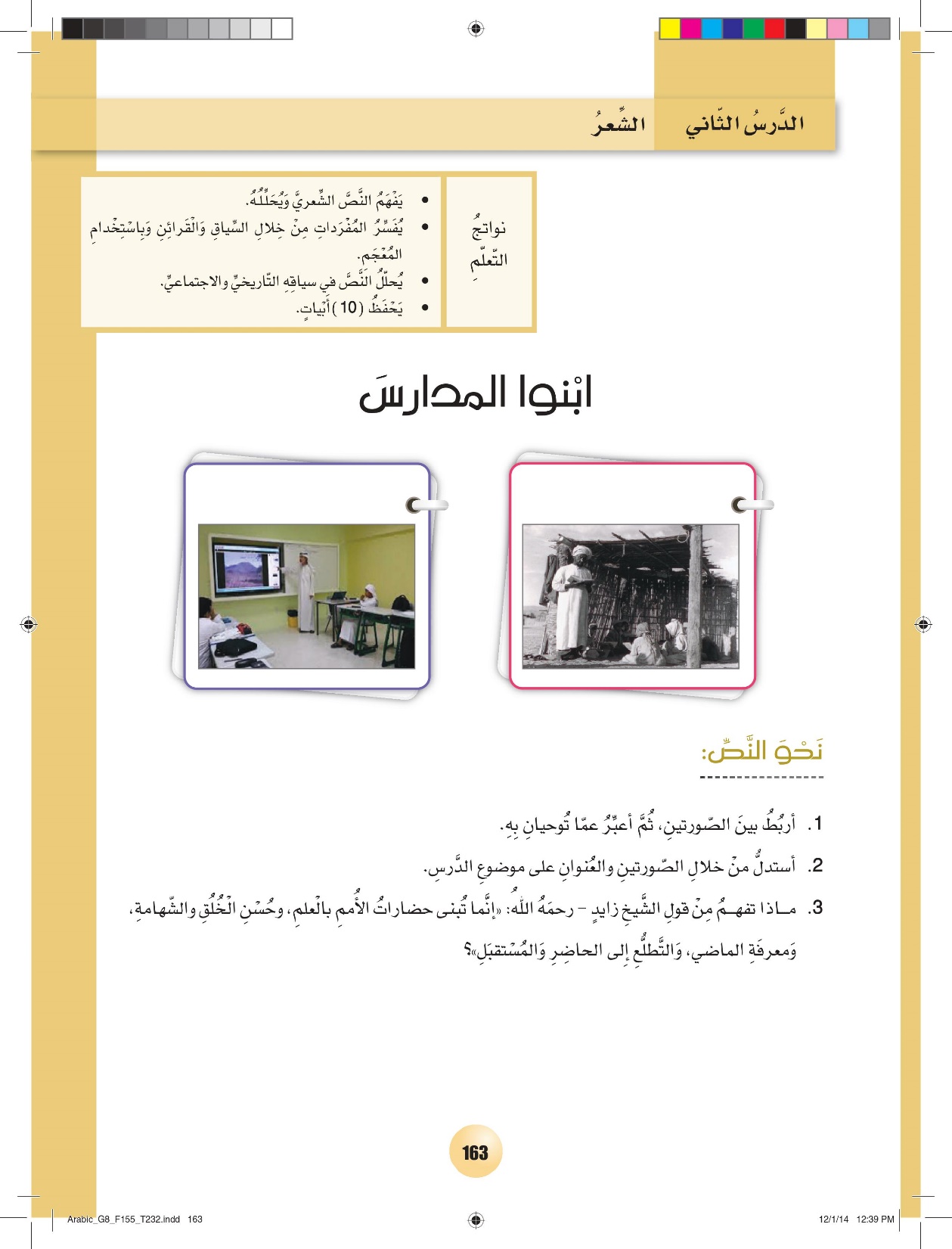 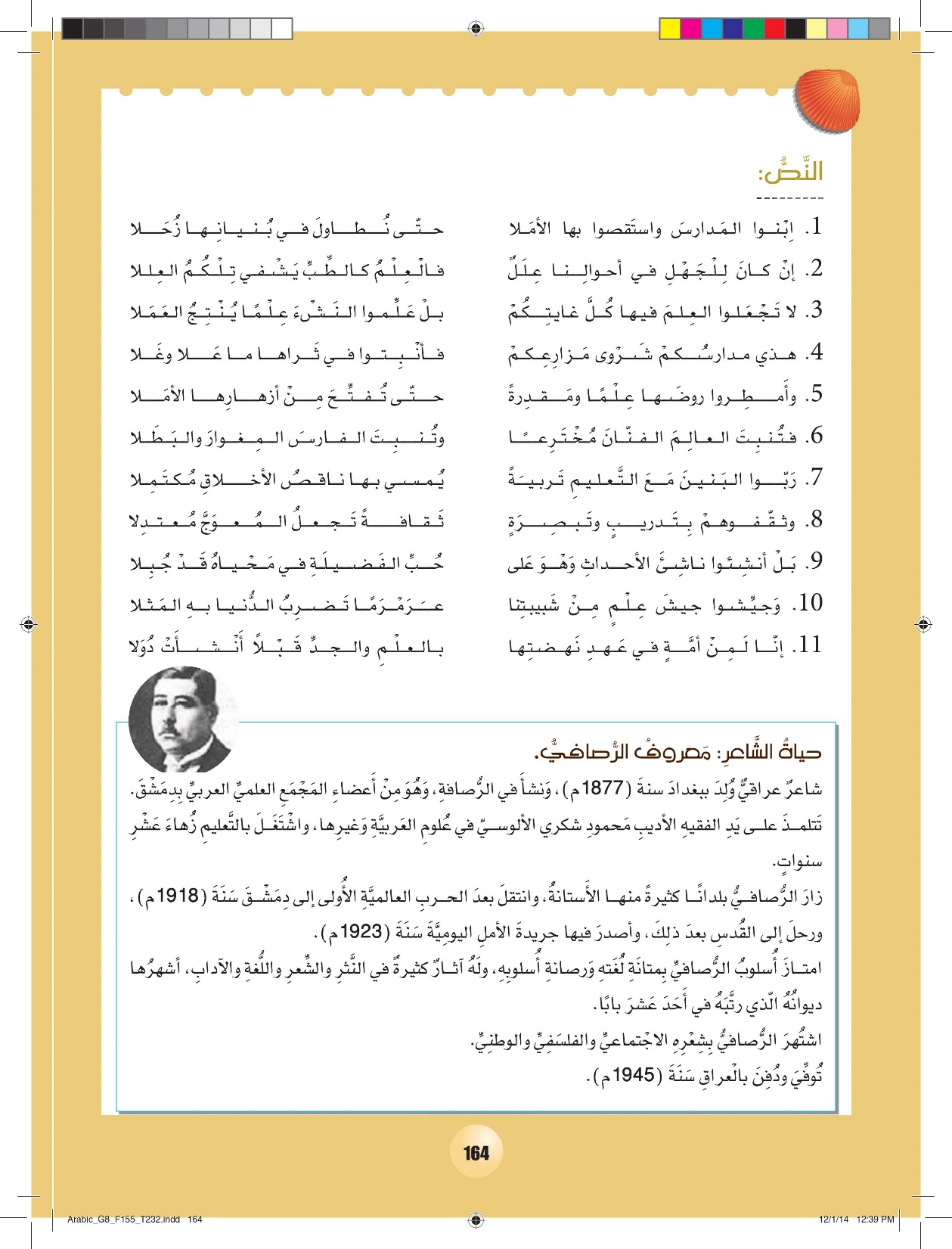 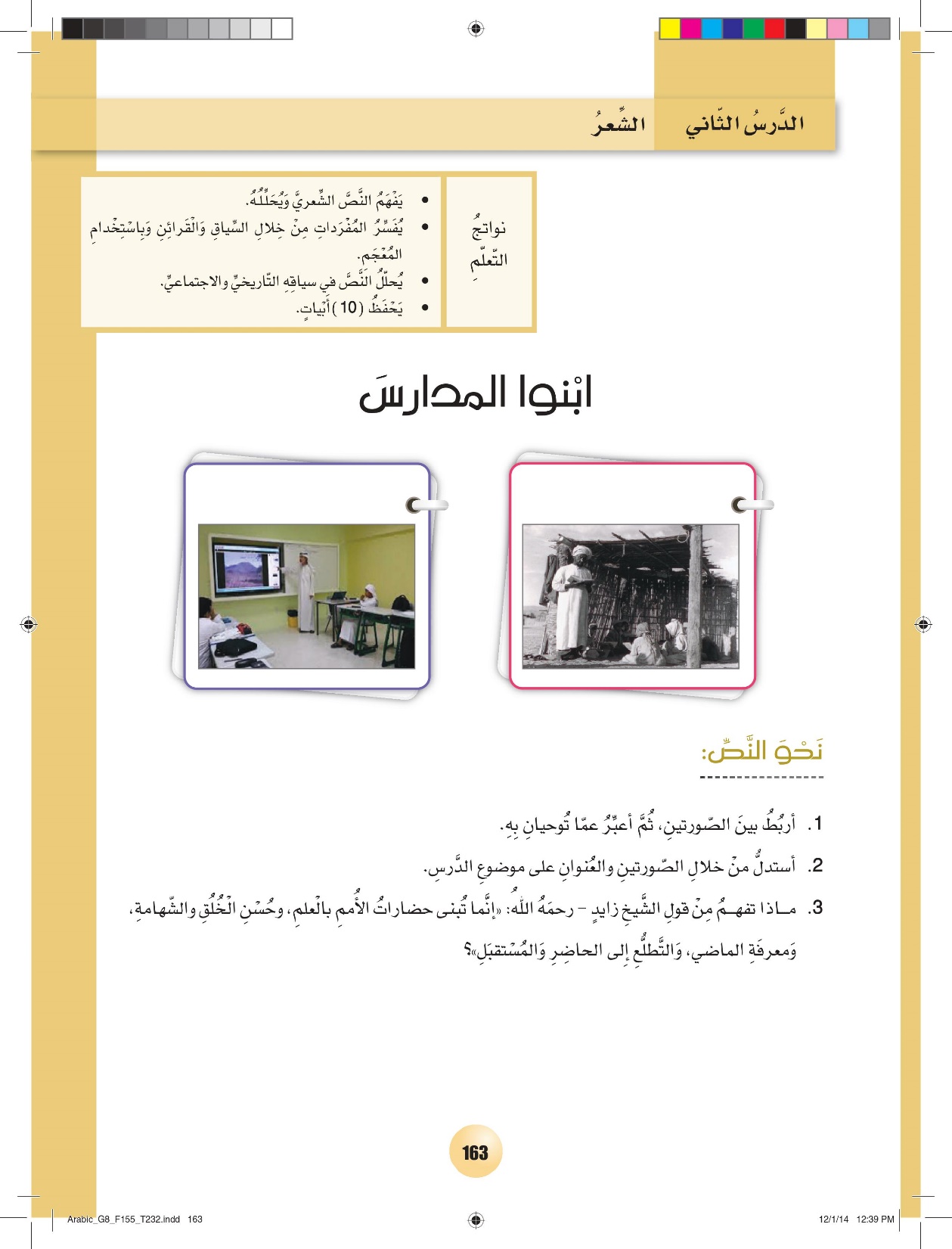 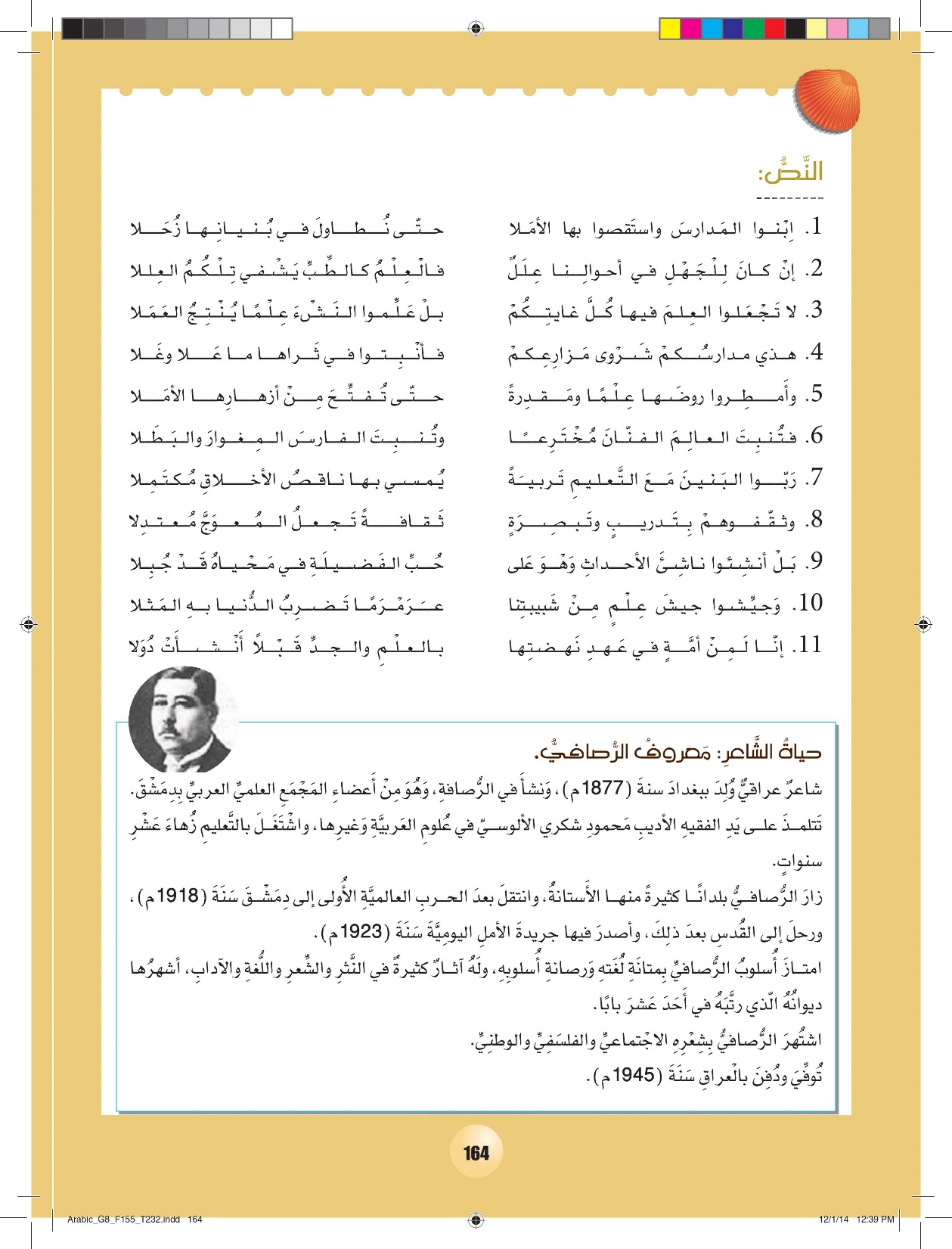 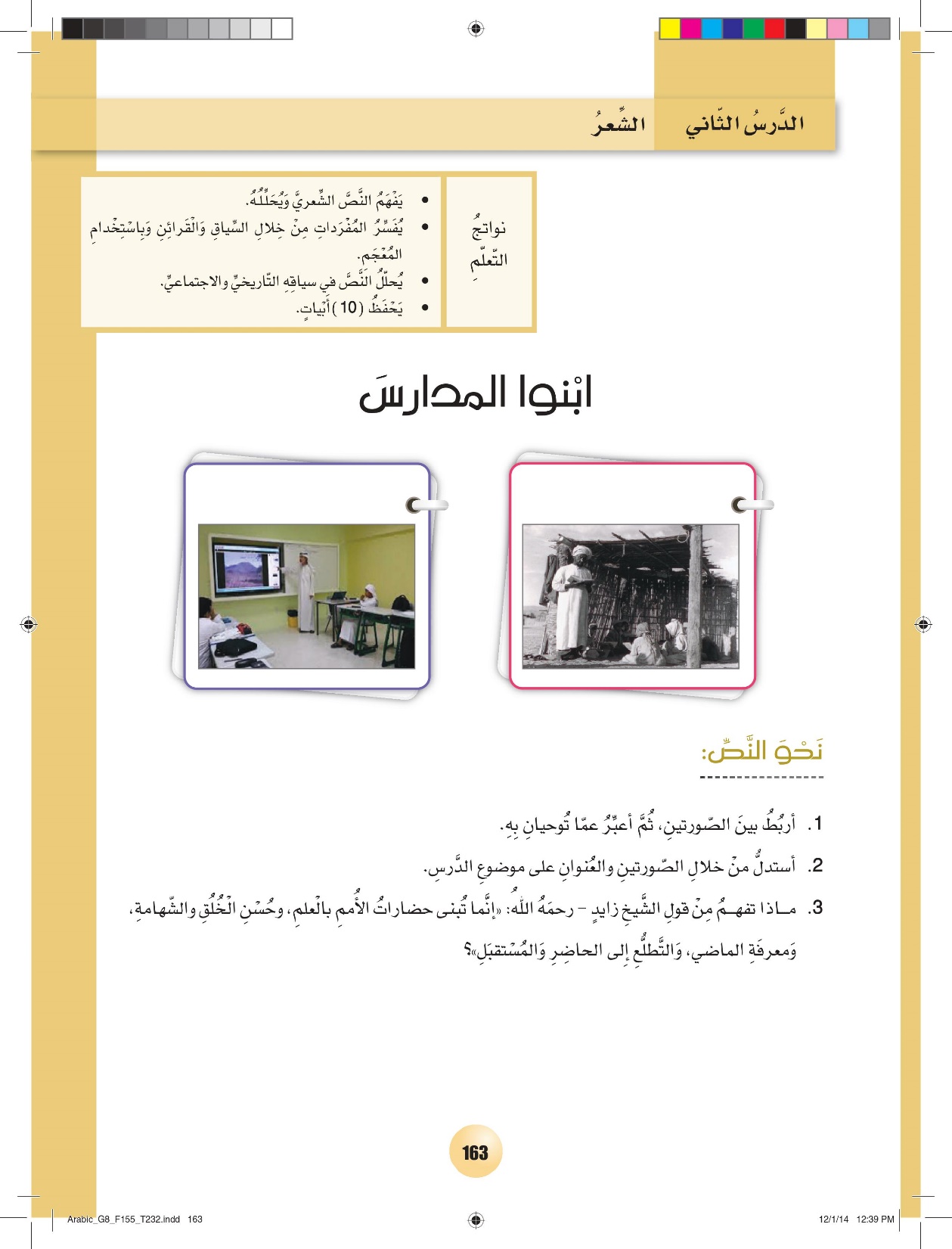 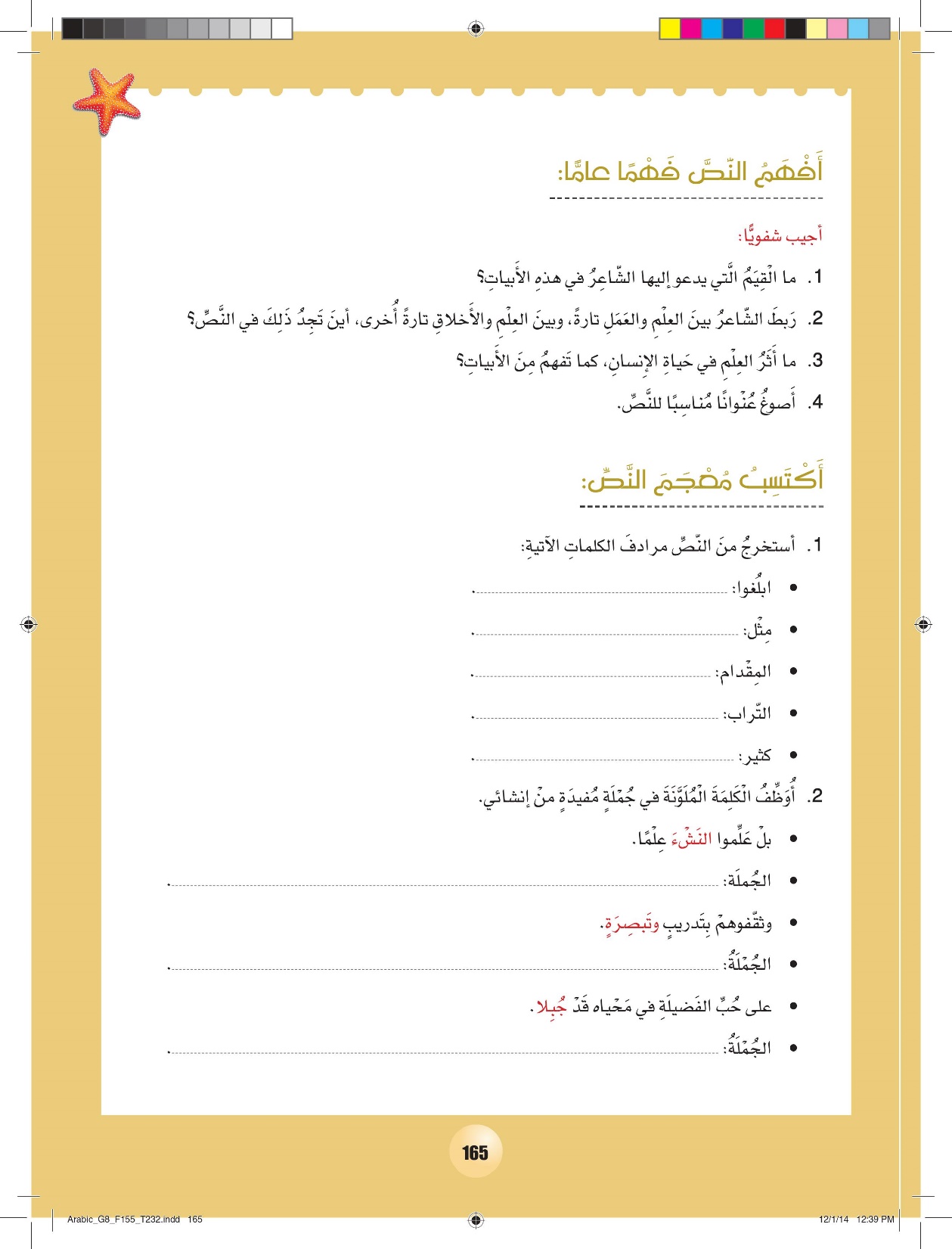 الاهتمام بالعلم، ربط العلم بالتطبيق، ربط العلم بالأخلاق.
في البيتين الثالث و السابع
العلم يبدد ظلمة الجهل و يزرع الأمل في نفس الإنسان و كما يصلح النفوس.
دعوة إلى العلم.
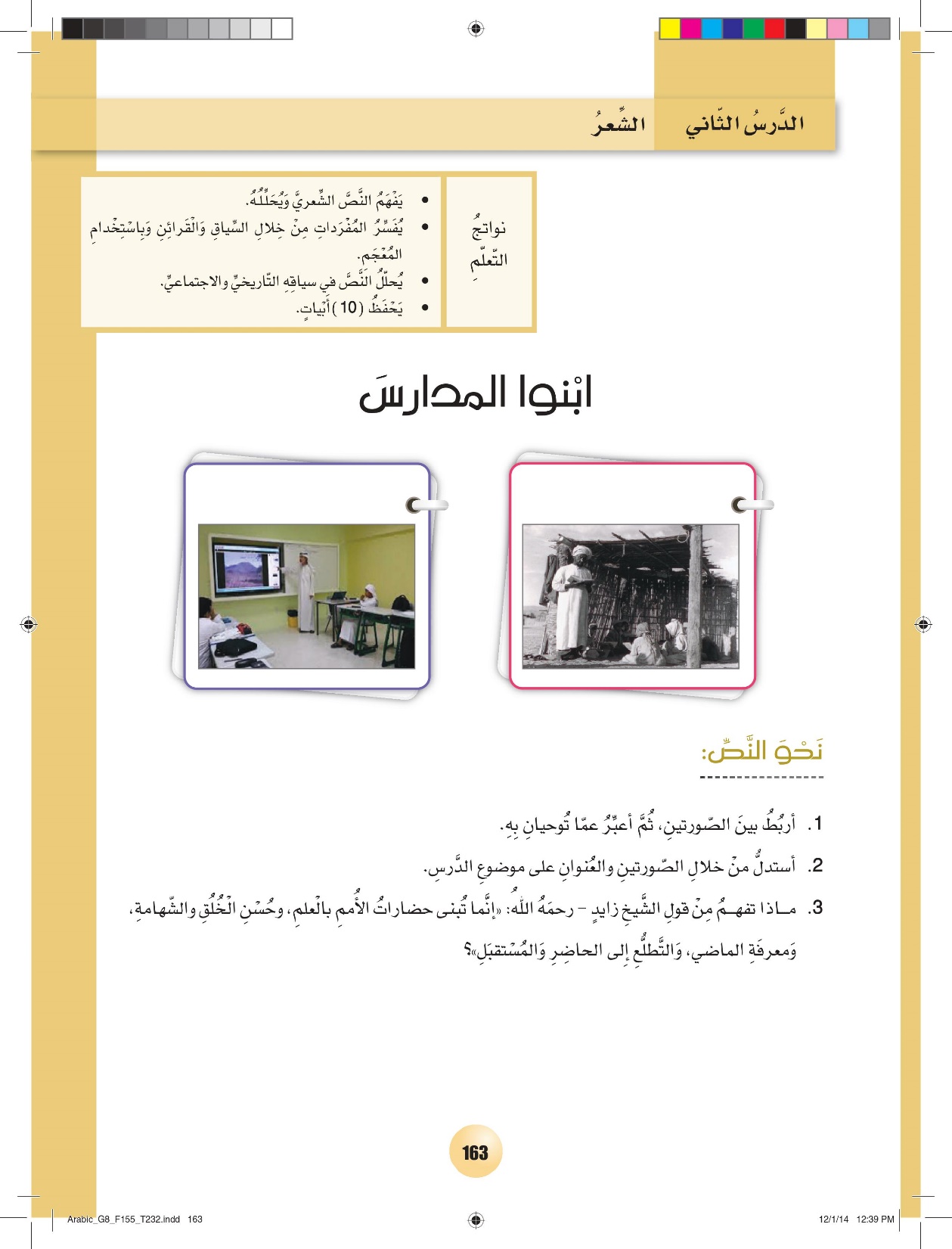 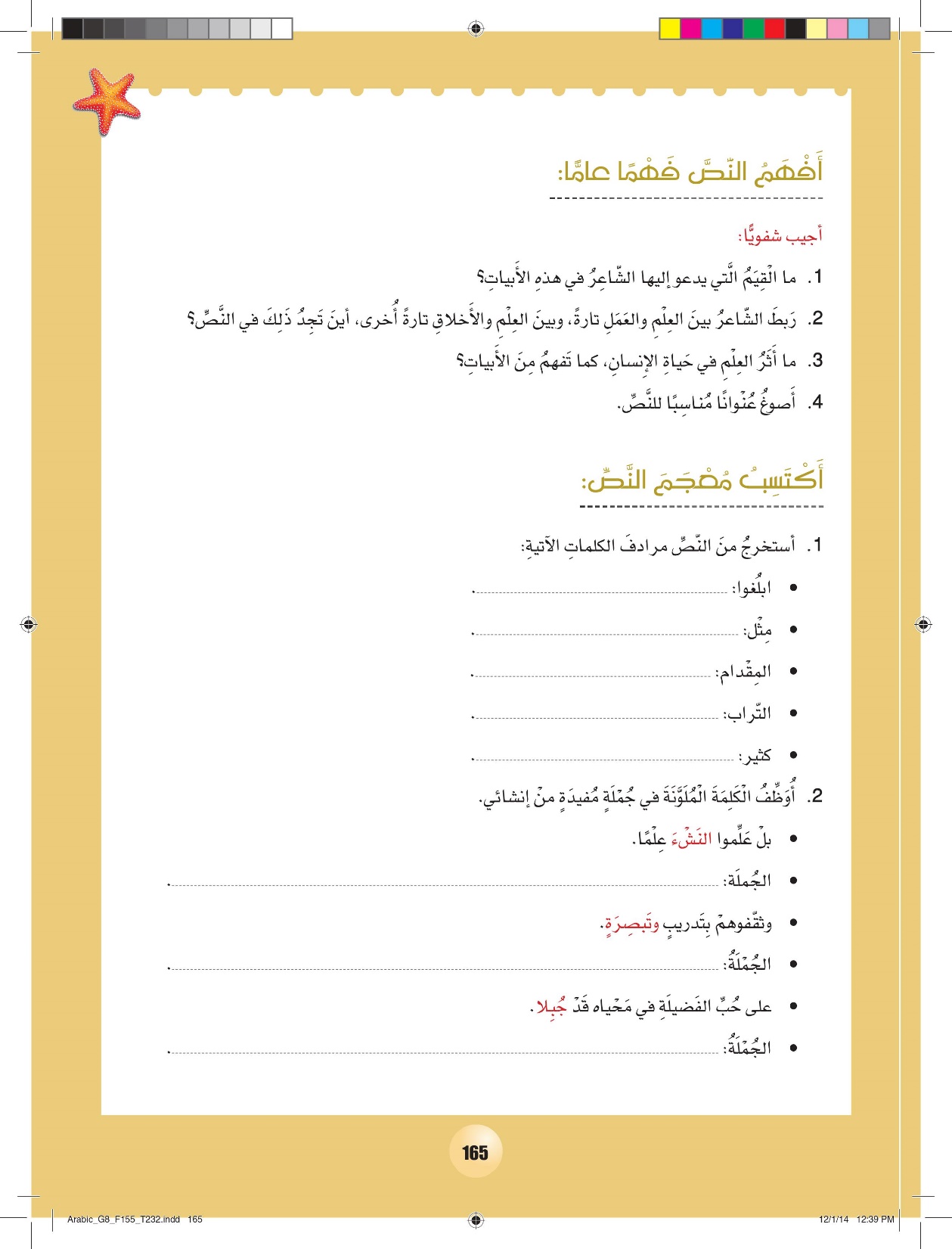 نطاول
شروى
المغوار
ثراها
عرمرما
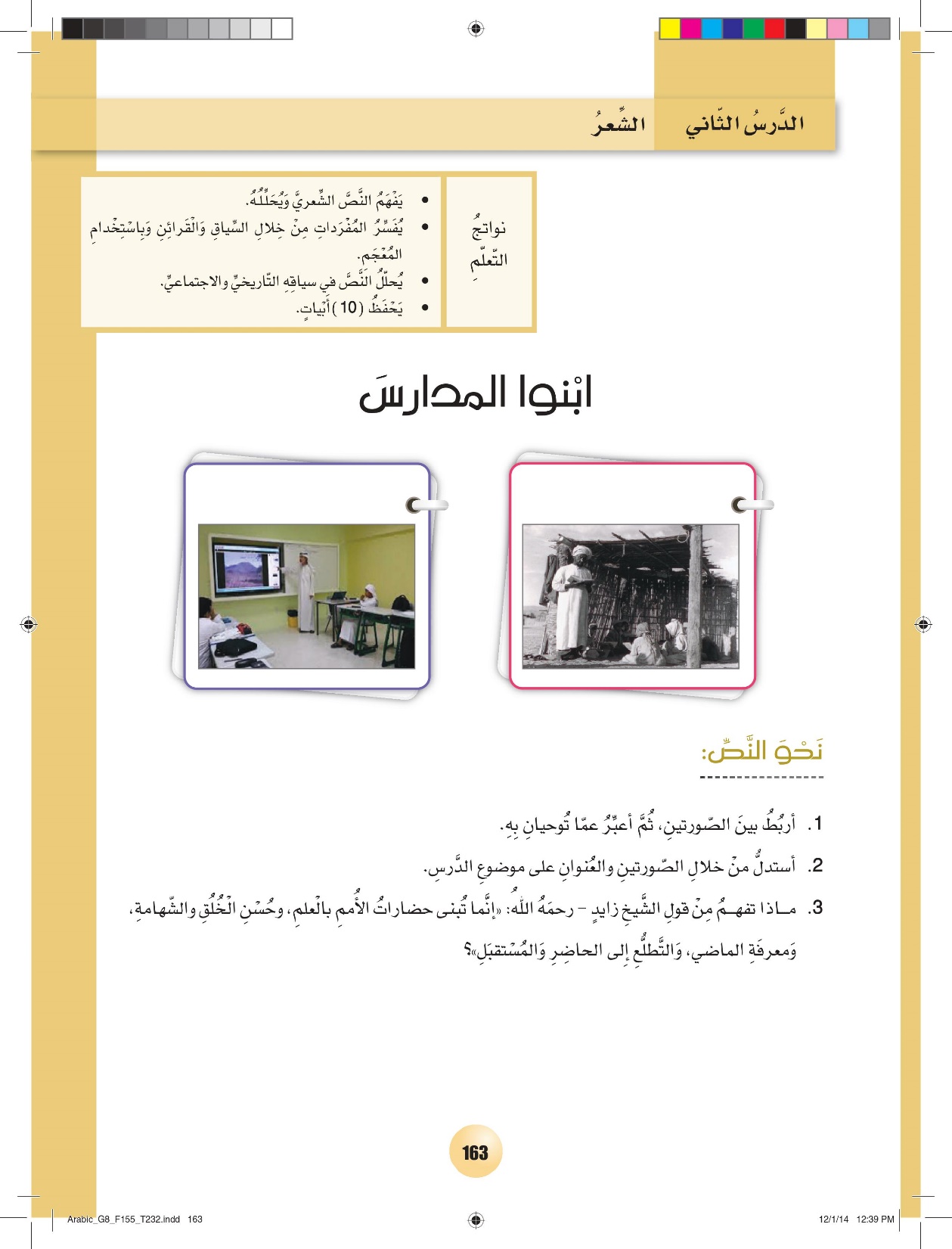 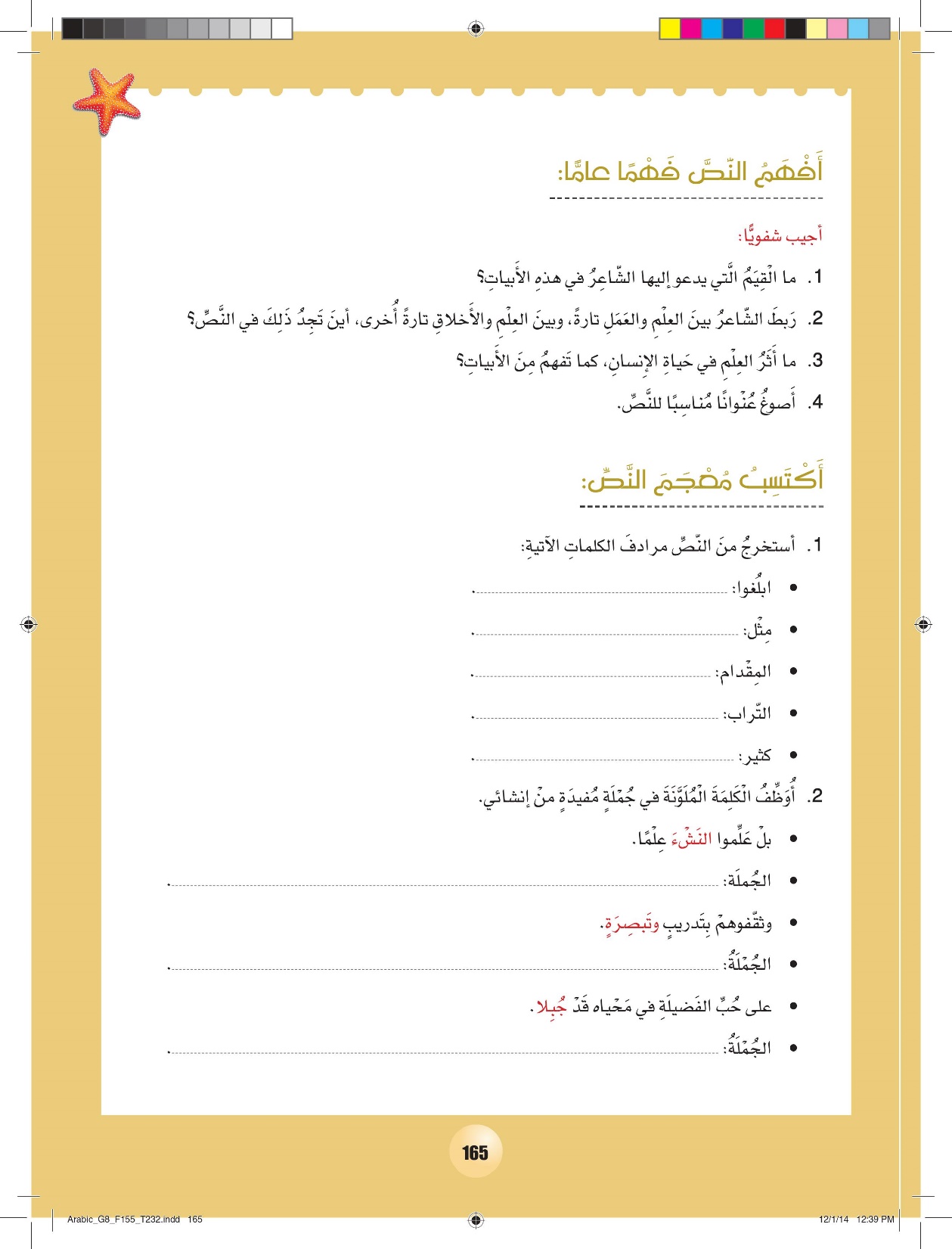 النشء الصالح أساس الحضارة والتطور.
تبصرة الأذهان هي مفتاح التقدم.
جبل المؤمن على حب الخير.
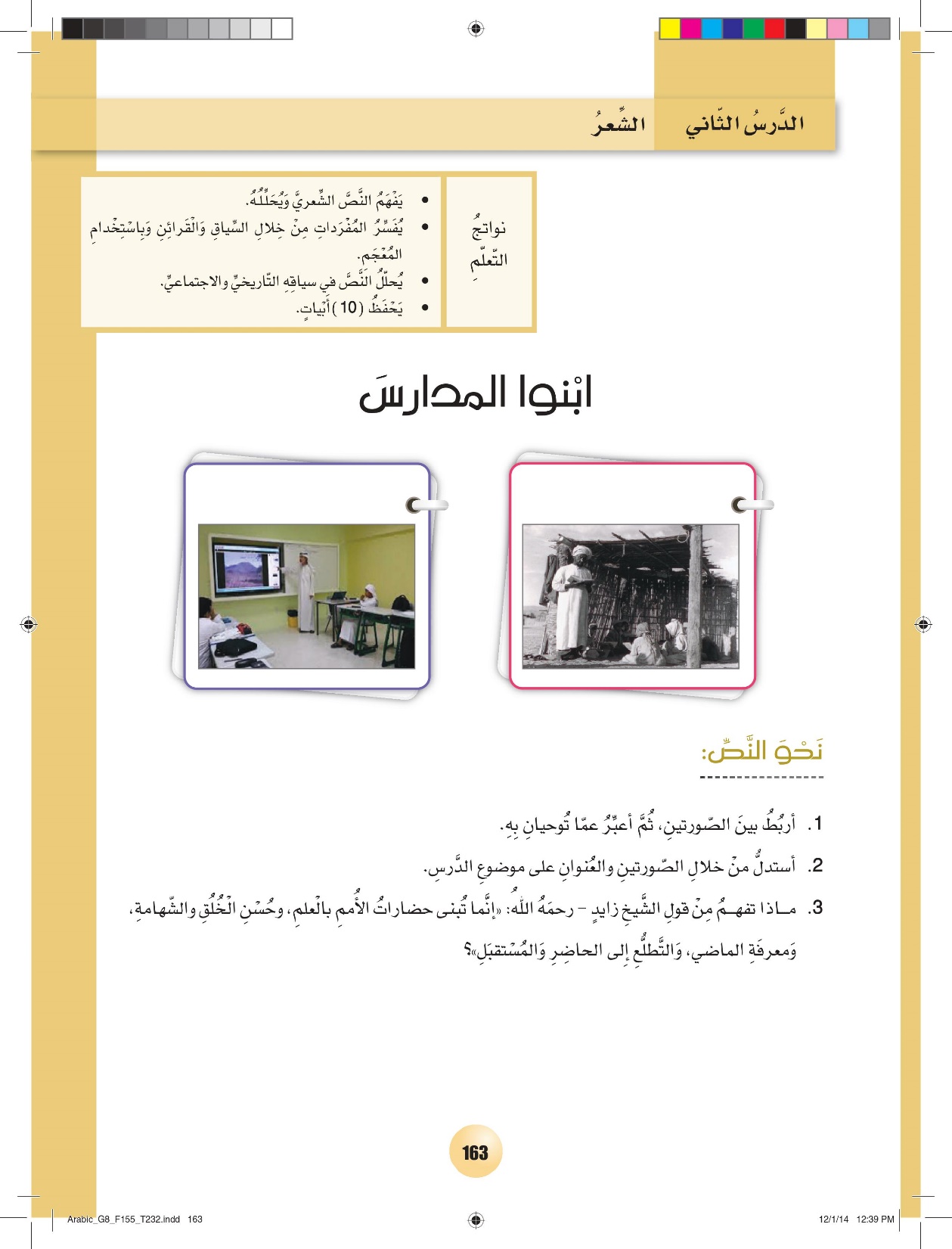 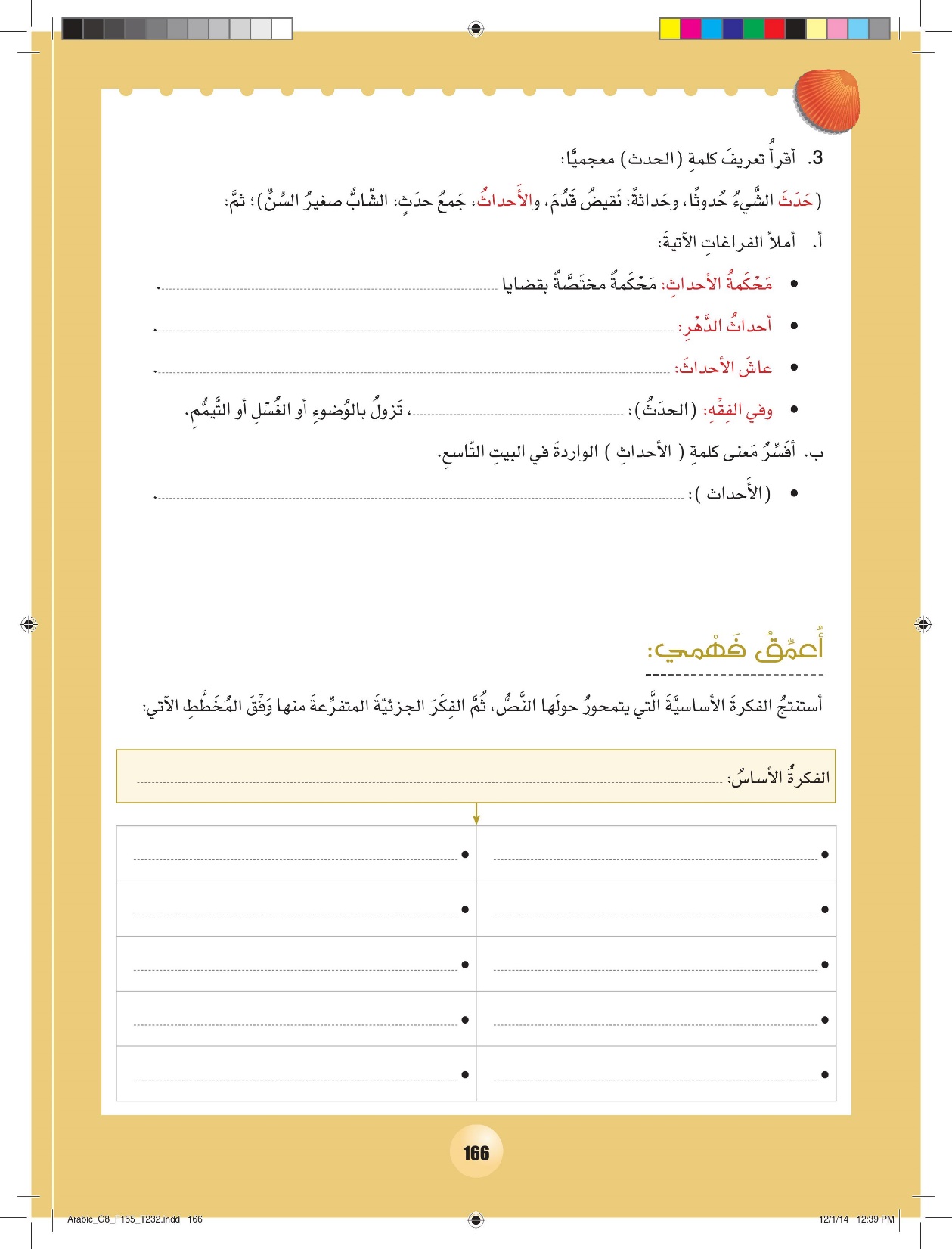 صغار السن
حوادثه و أهواله ونوائبه
التفاصيل
النجاسة الحكمية التي
الأحوال أو الأمور
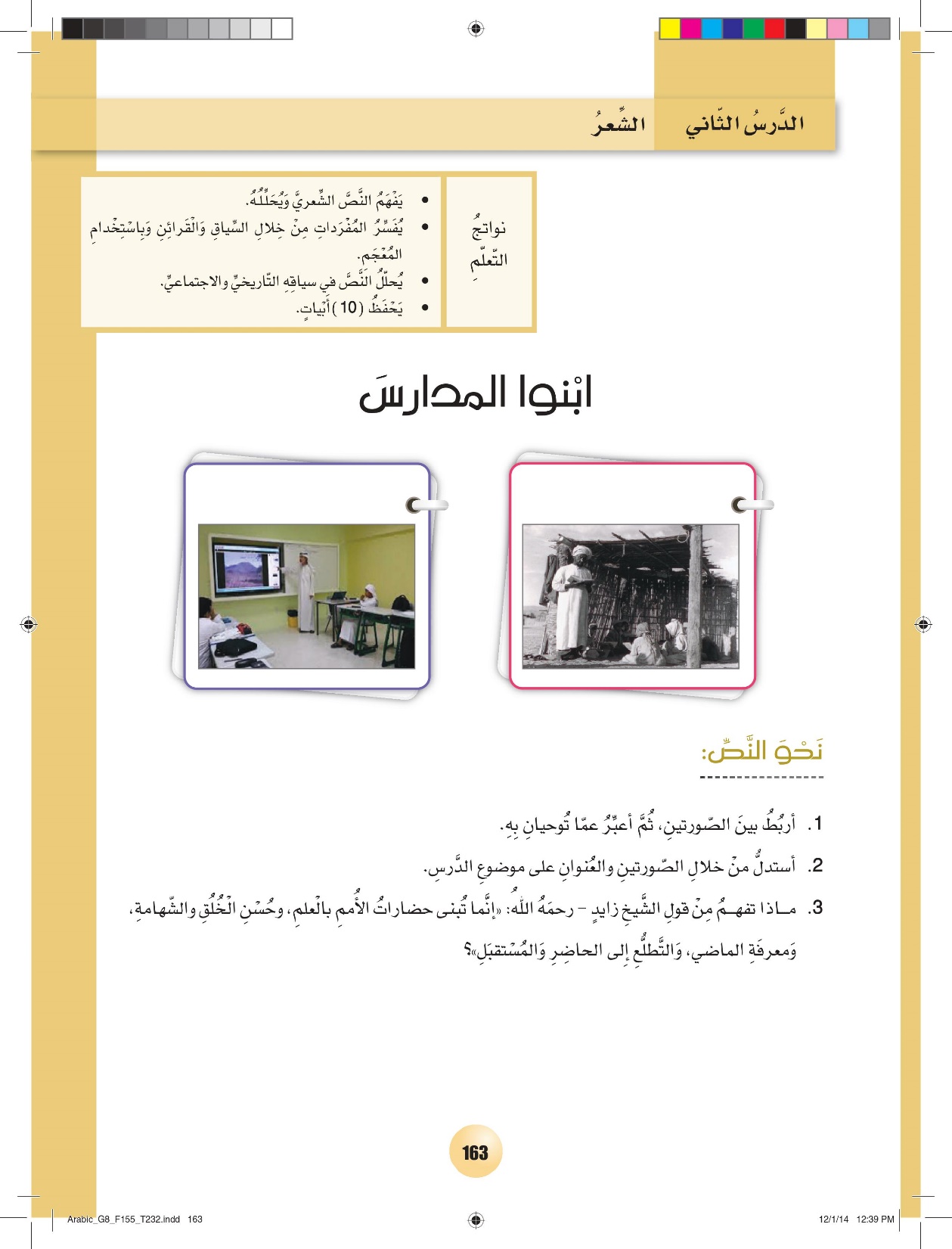 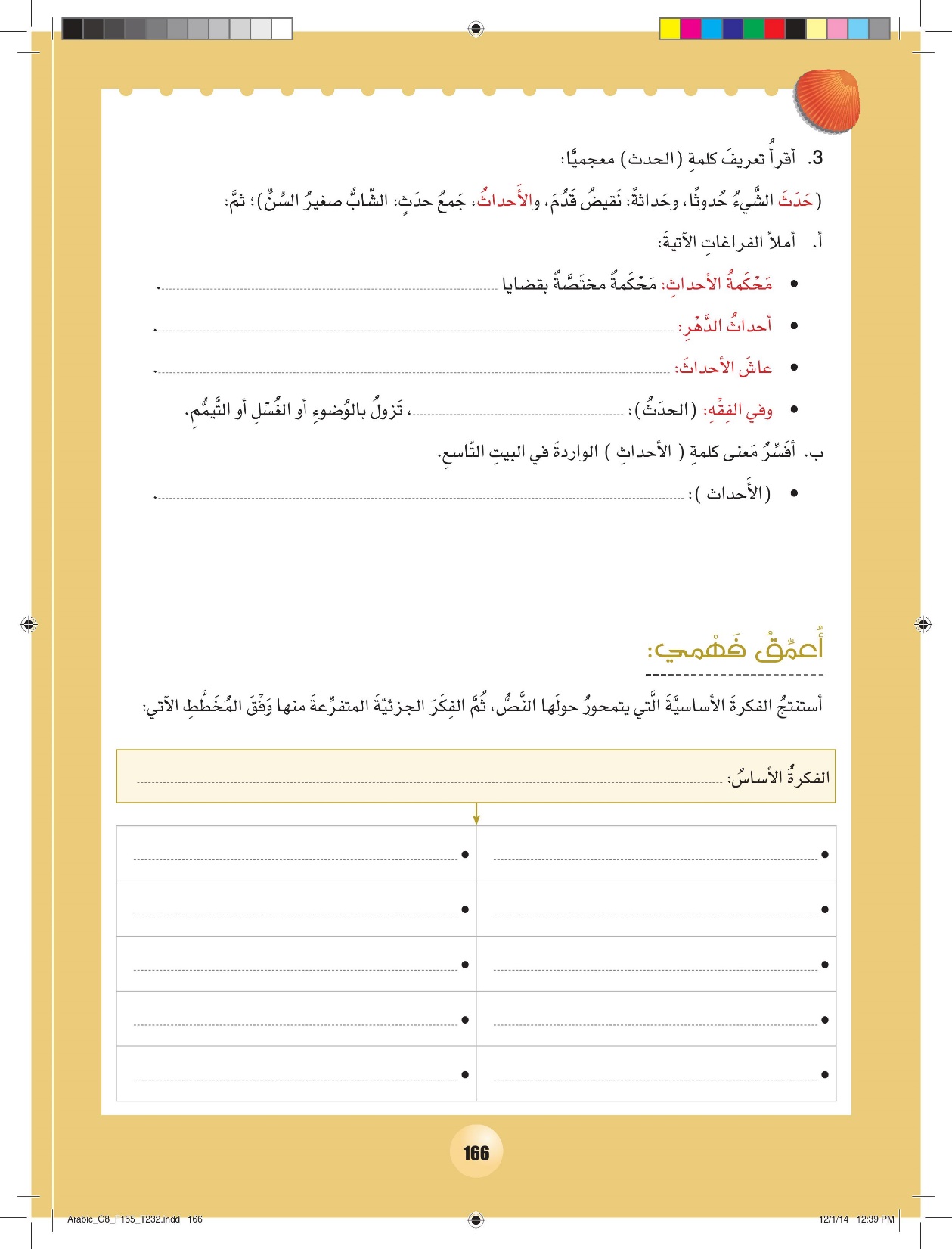 دعوة النشء للعم
1- الدعوة لبناء المدارس
2- العلم يشفي علل الجهل.
3- ربط العلم بالتطبيق.
( 4-5-6 ) أن نزرع في مدراسنا البذور الثمينة و نسقيها بالعلم حتى تنبت لنا العلماء.
8- الدعوة إلى تثقيف الأبناء.
7- ربط العلم بالأخلاق.
10- إنشاء جيش من العلماء.
9- تنشئة الأجيال على حب الفضيلة.
11- التغني بأمجاد الأمة العربية في الماضي.
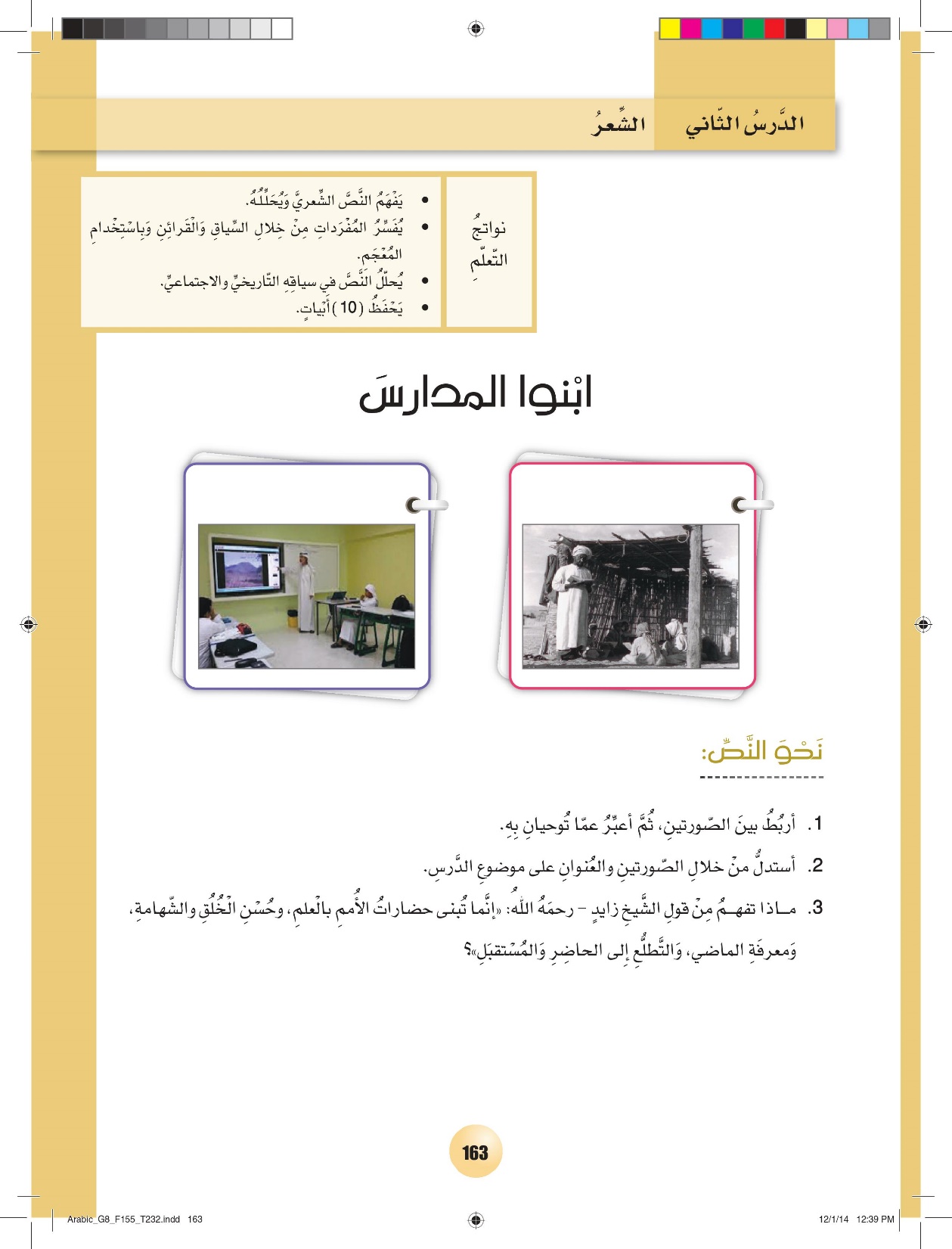 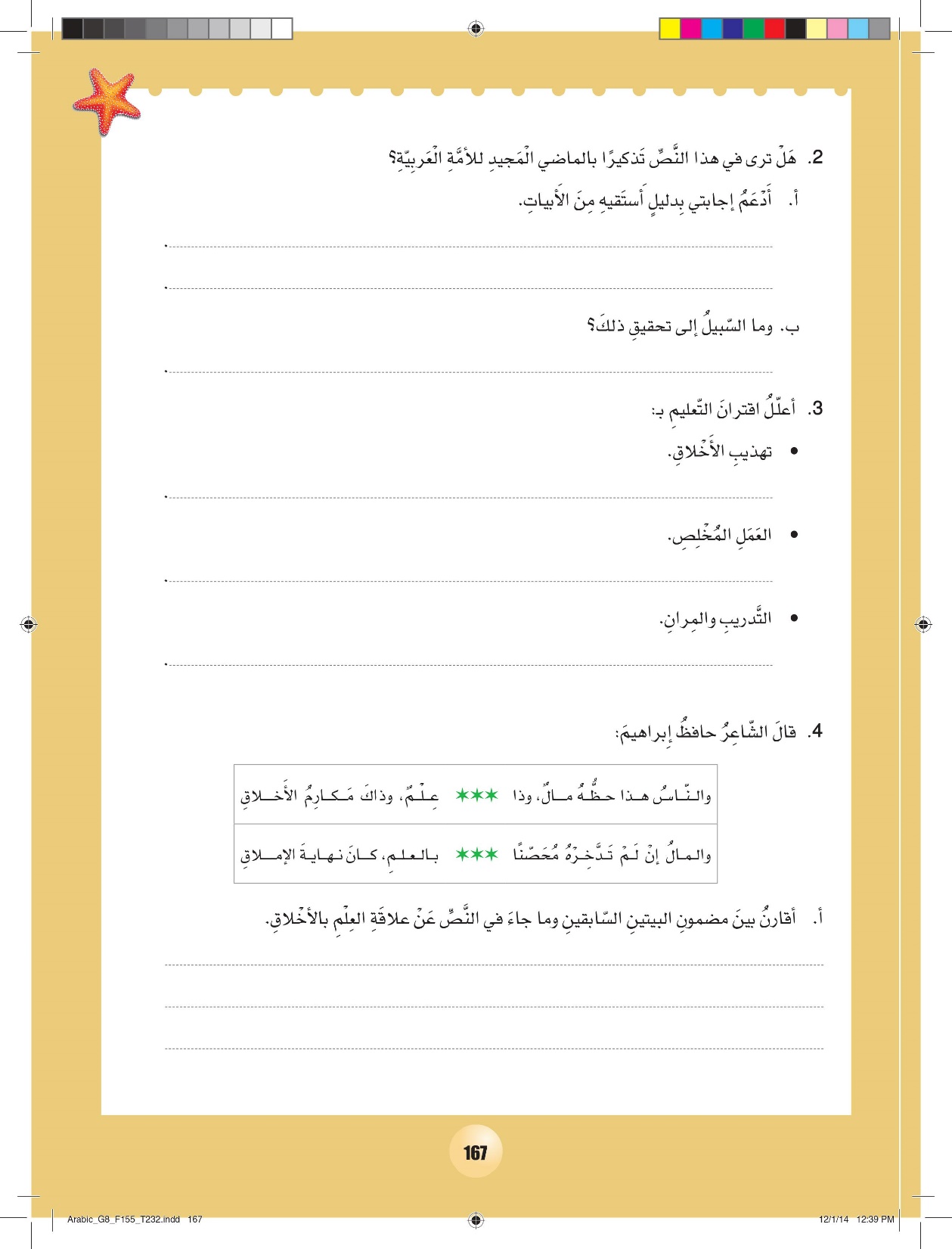 نعم
عندما ذكر في البيت الأخير أننا في عهد النهضة بنينا أمجادًا.
العمل على صلاح الأسرة لأنها نواة المجتمع ، فإذا صلحت الأسرة صلح المجتمع.
لأن العلم بلا أخلاق قد يكون مدمرا.
لأن العلم يحتاج إلى إخلاص حتى يؤتي ثماره.
لأن التدريب والمران يؤدي إلى الإتقان و تجنب الأخطاء.
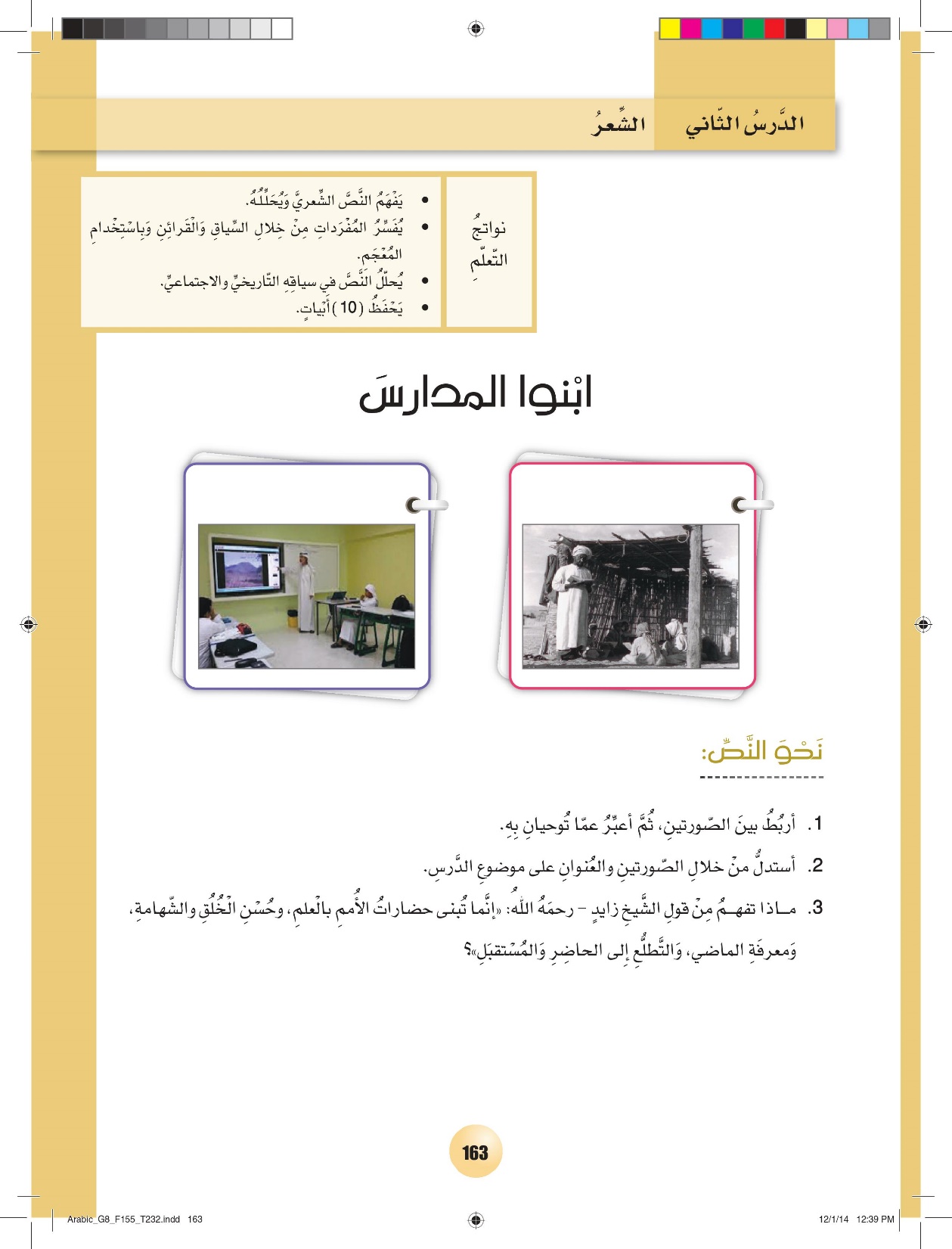 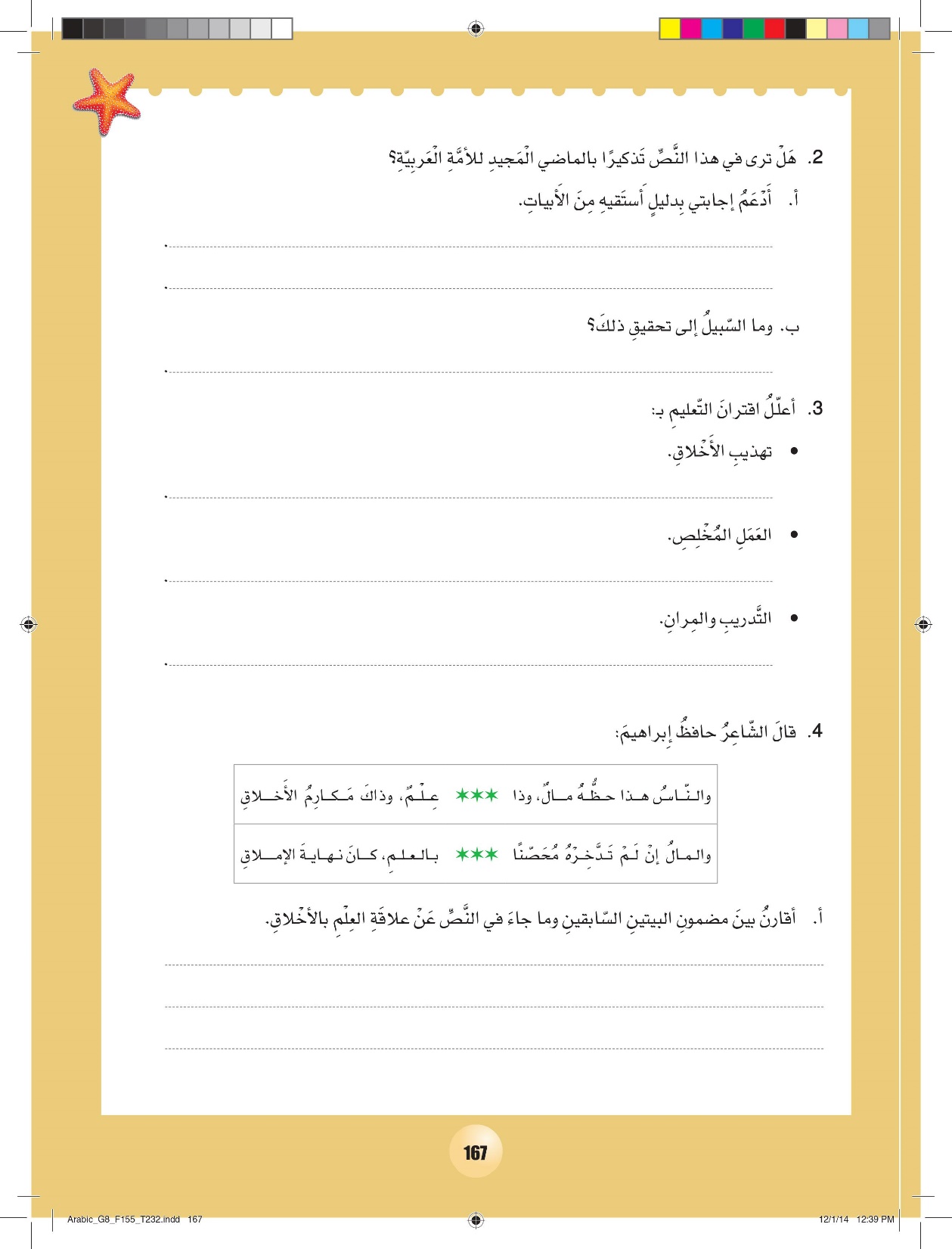 كلا البيتين يدعوان إلى العلم و أن العلم هو الأهم و هو الباقي، وأن المال إلى زوال، و أن يكون هذا العلم مقرونا بالأخلاق.
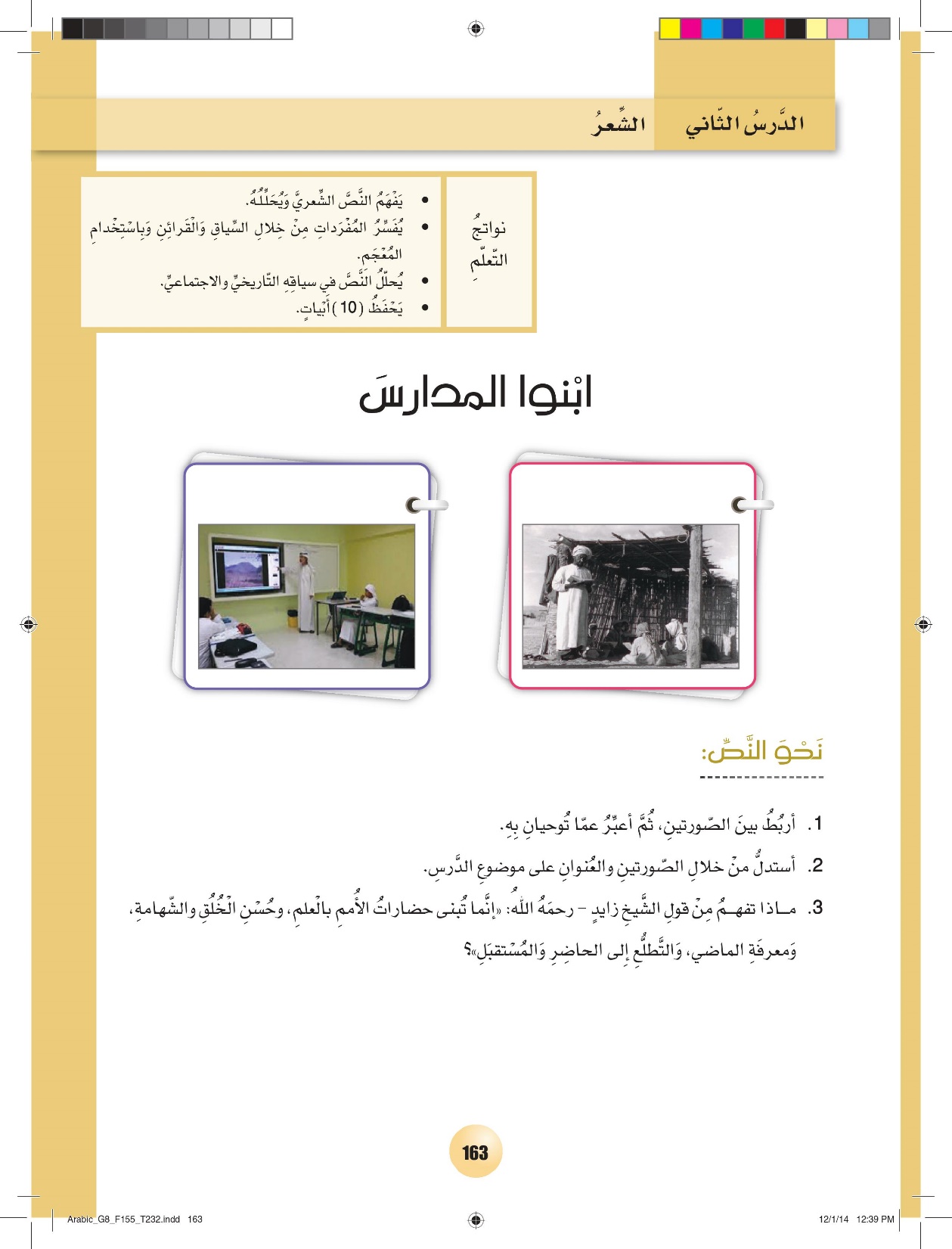 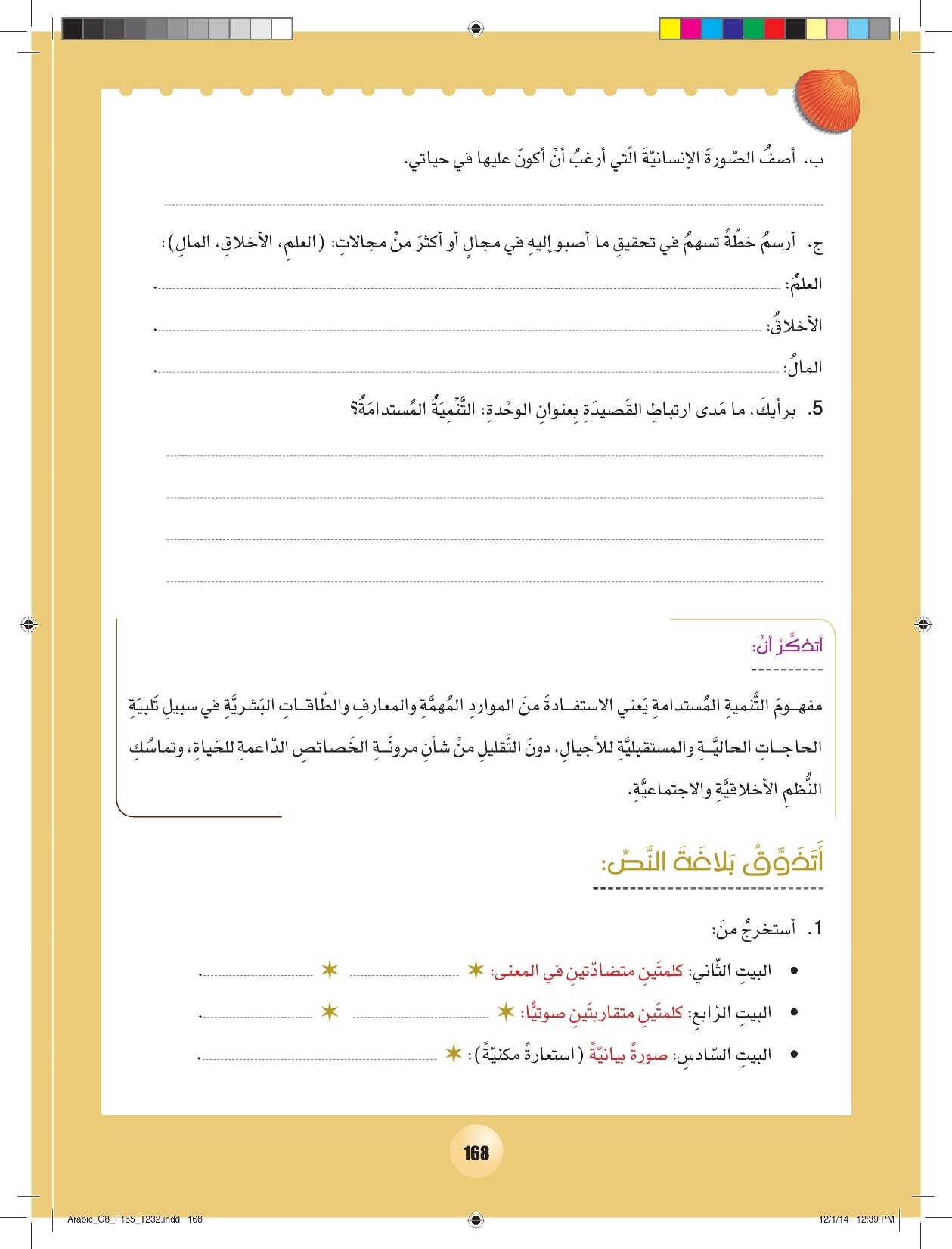 رجل علم فاضل، أعمل بما تعلمت كي أفيد وطني.
أذاكر دروسي بانتظام و اجتهد فيها حتى أواصل تقدمي.
أستمع إلى نصائح والديّ و معلميّ و أنفذها.
أعمل على التوفير و كسب المال الحلال و إنفاقه في أوجه الحلال.
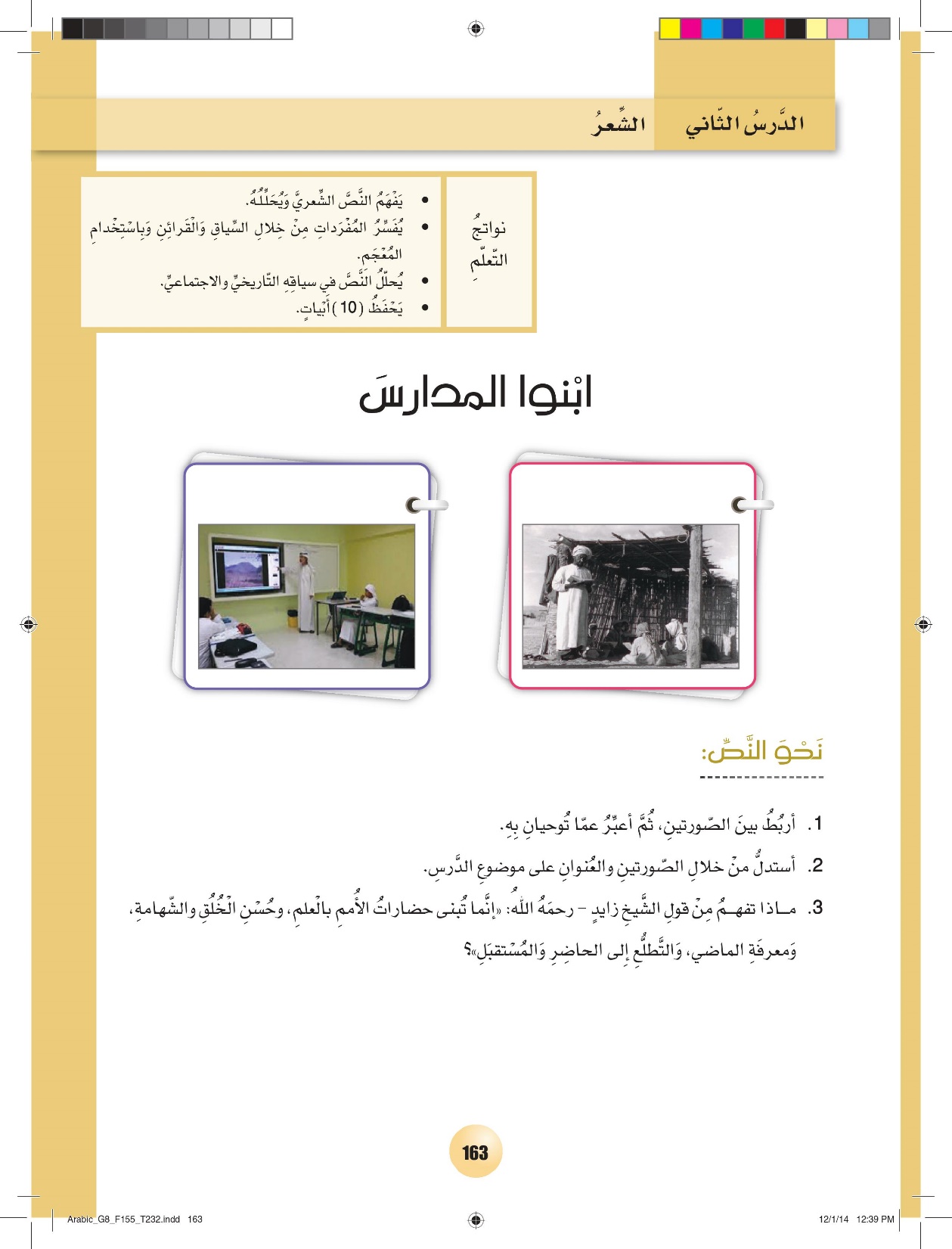 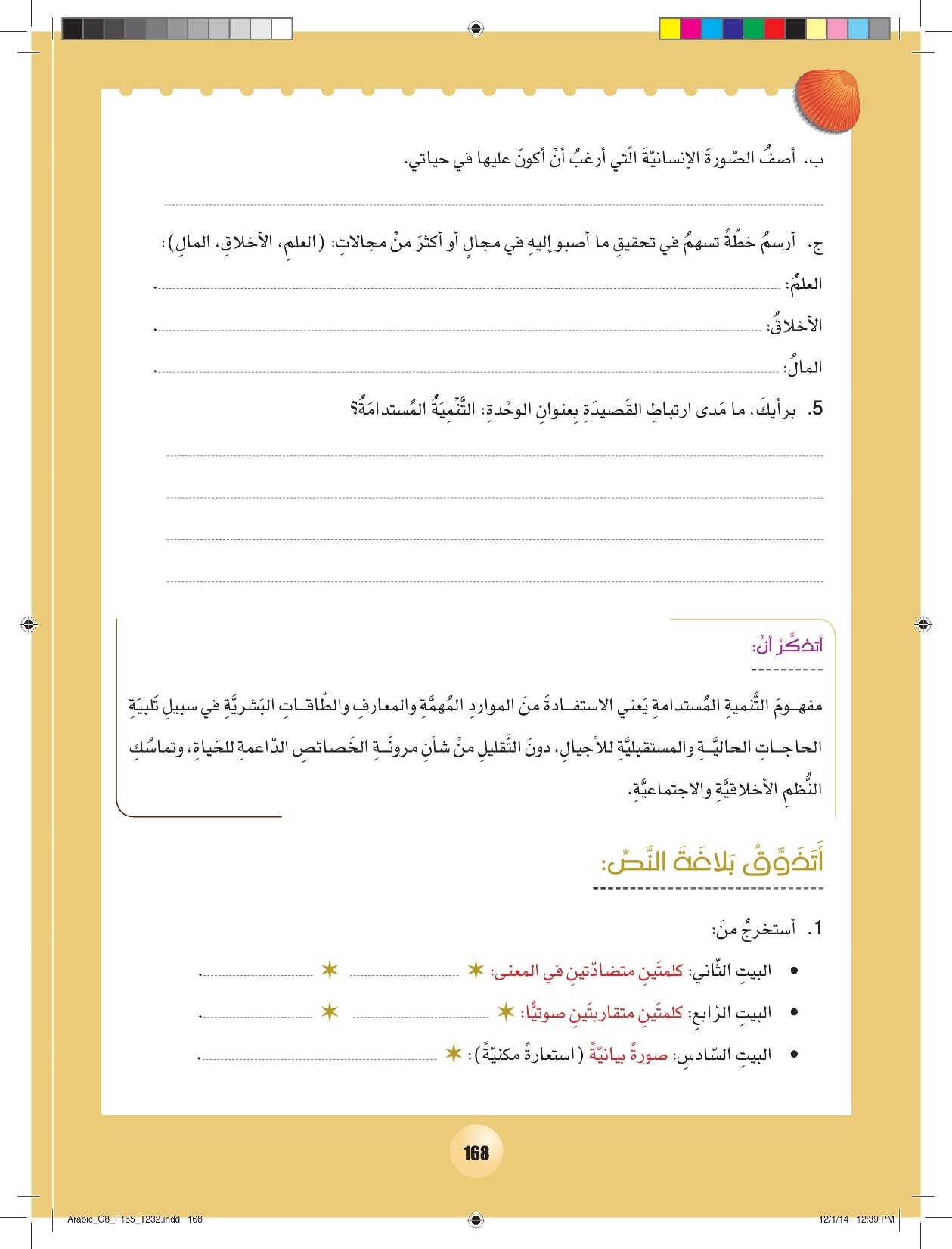 هناك ارتباط وثيق بينهما لأن التنمية المستدامة أساسها العلم ، الذي يؤدي بدوره إلى التطور و التقدم الدائم، وهو ما تحتاجه التنمية المستدامة لتلبية الحاجات الحالية والمستقبلية.
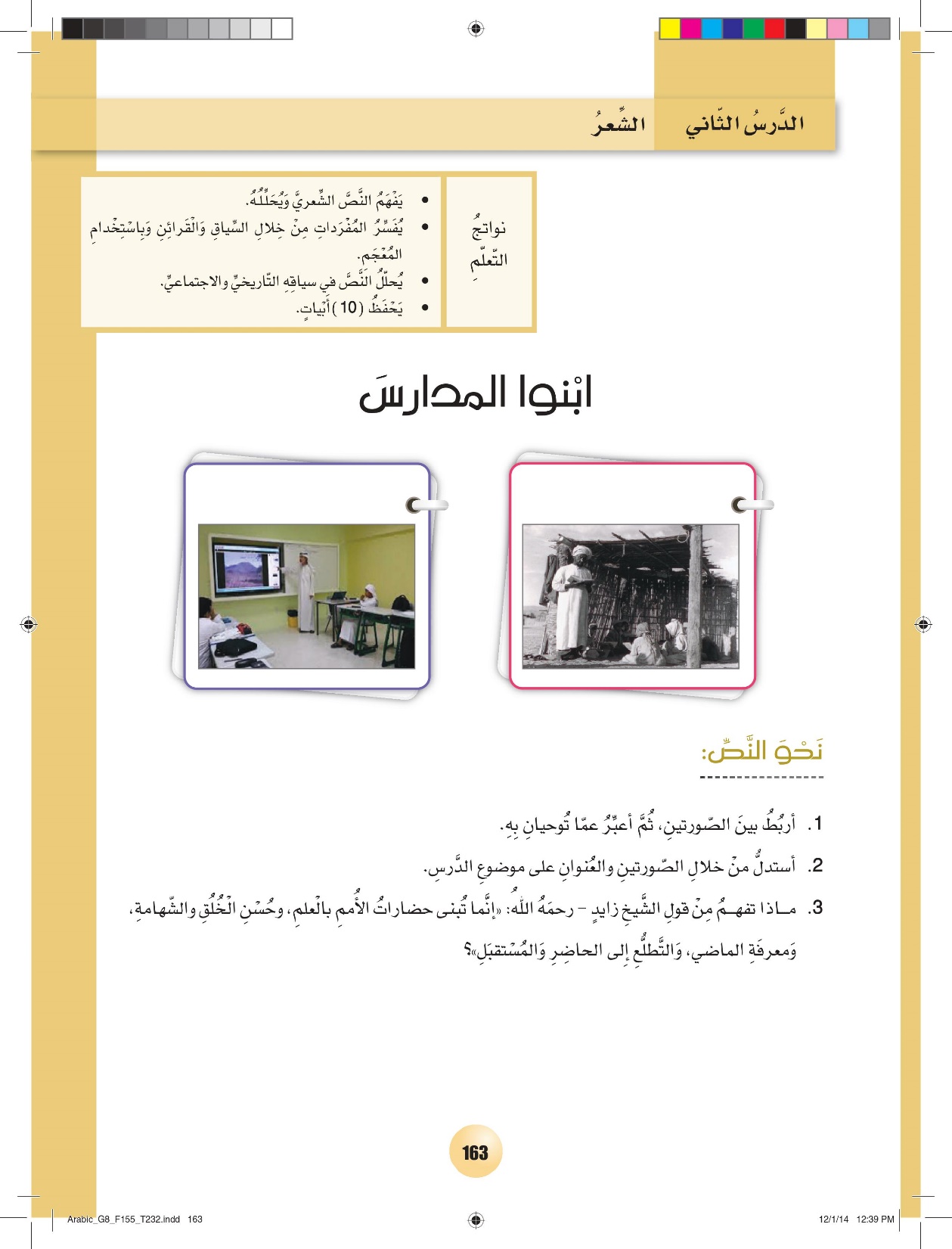 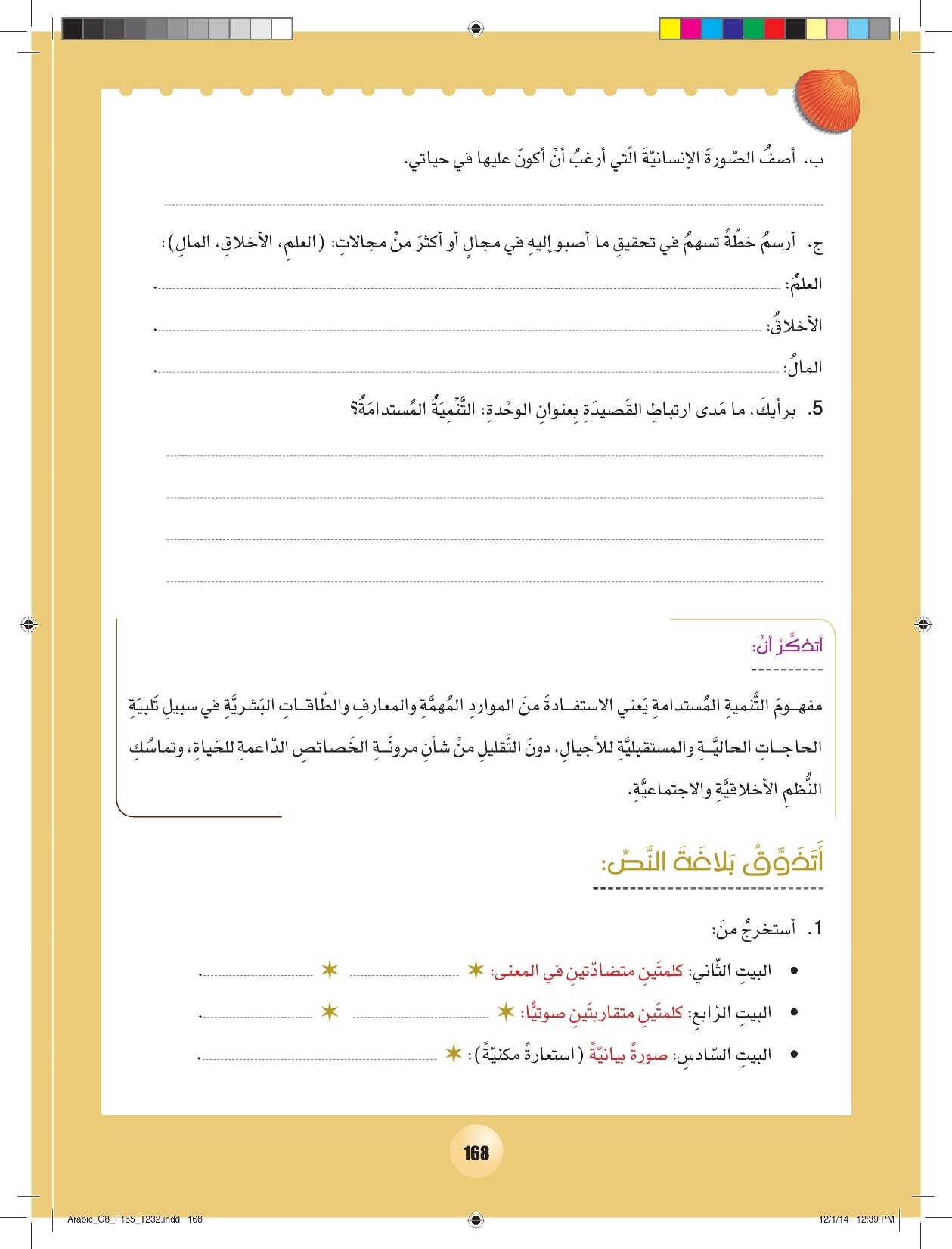 العلم           الجهل
علا  و غلا  أو  مدارسكم و مزارعكم
تنبت العلم
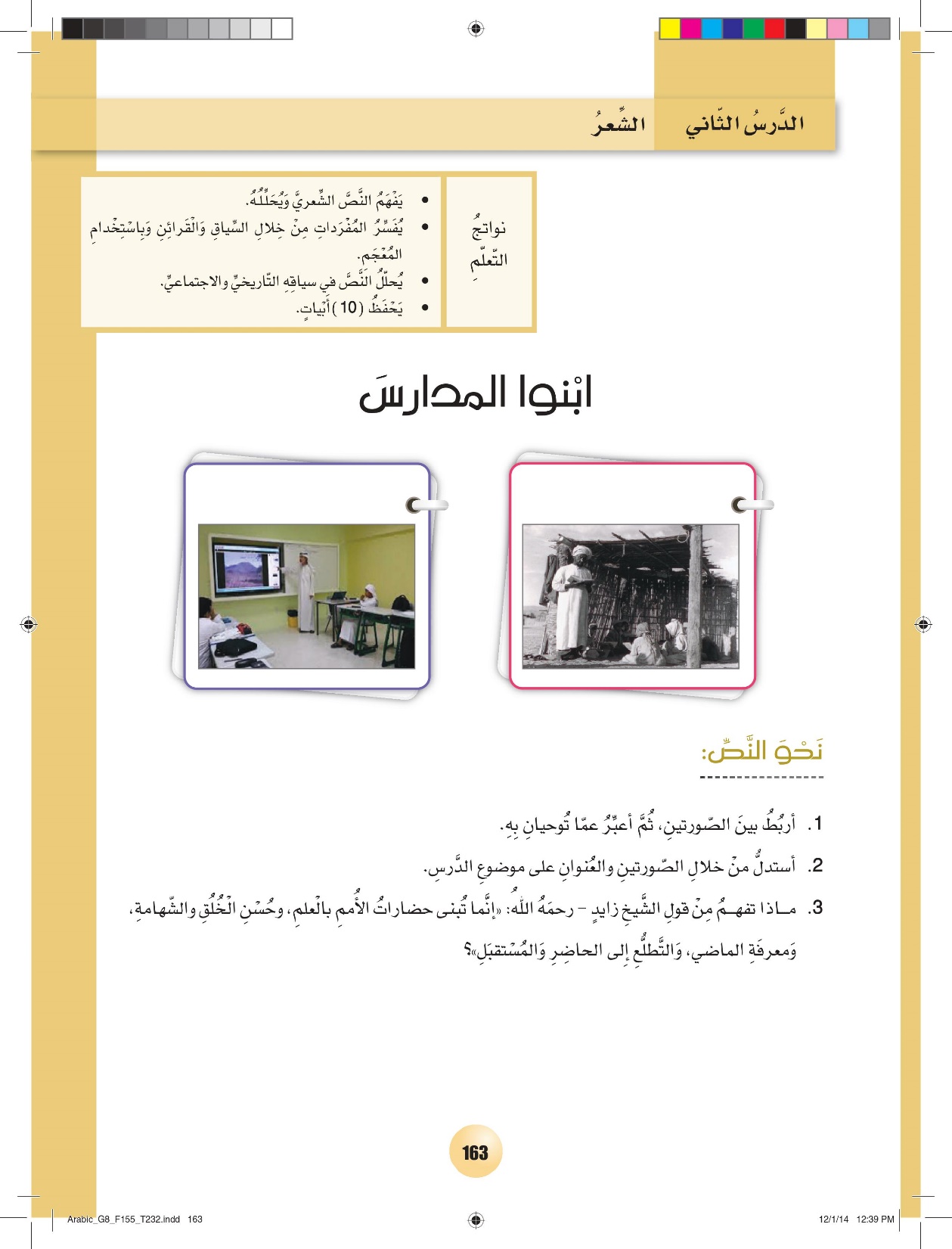 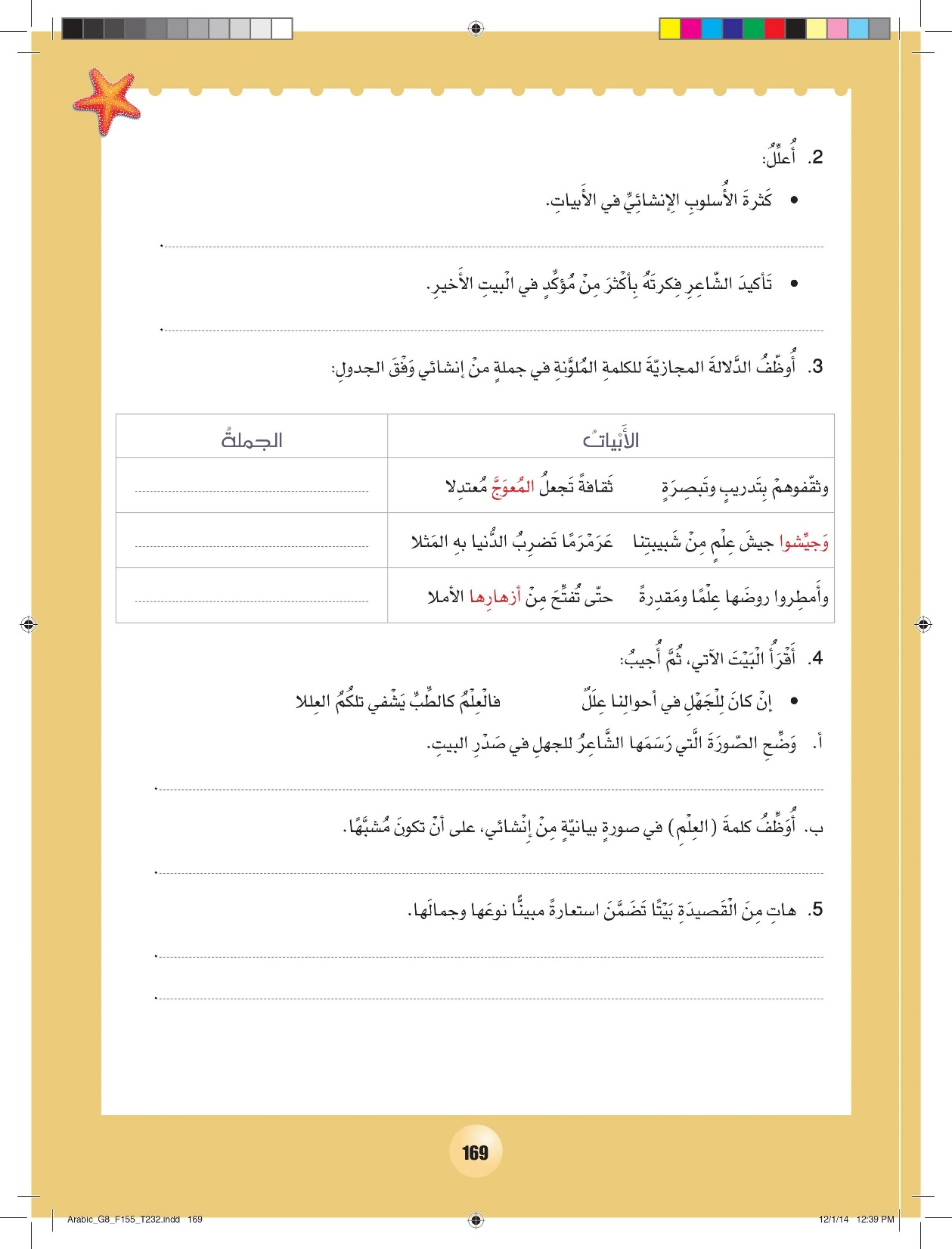 لأنها تجذب الانتباه و تثير الذهن و تزيد من الاقناع .
للتأكيد على أننا أصحاب نهضة ويجب أن نحييها وننهض بها من جديد.
الإنسان المعوج يحتاج إلى تأهيل
جيشوا طاقاتكم في خدمة العلم
تتفتح أزهار العلم في مدارسنا
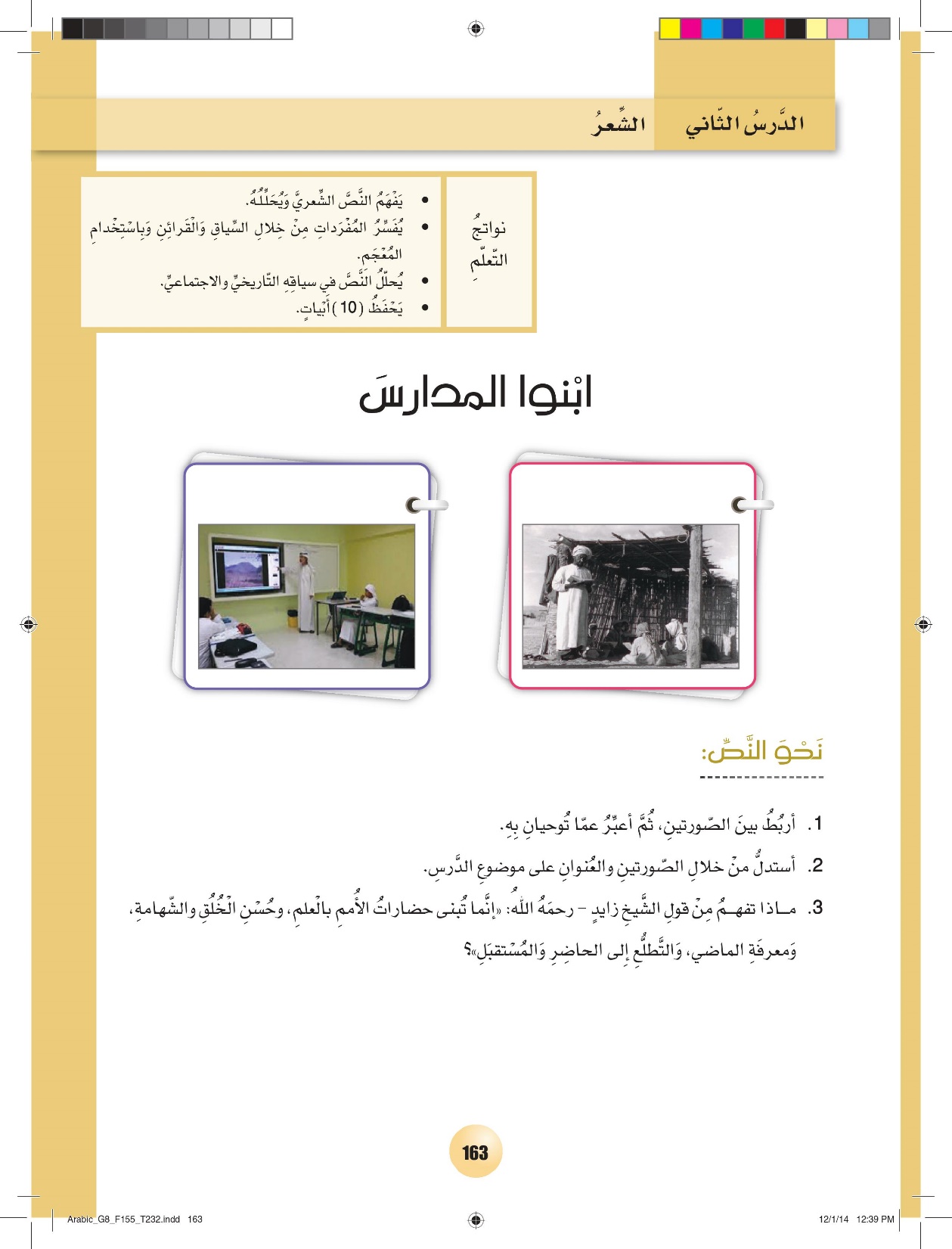 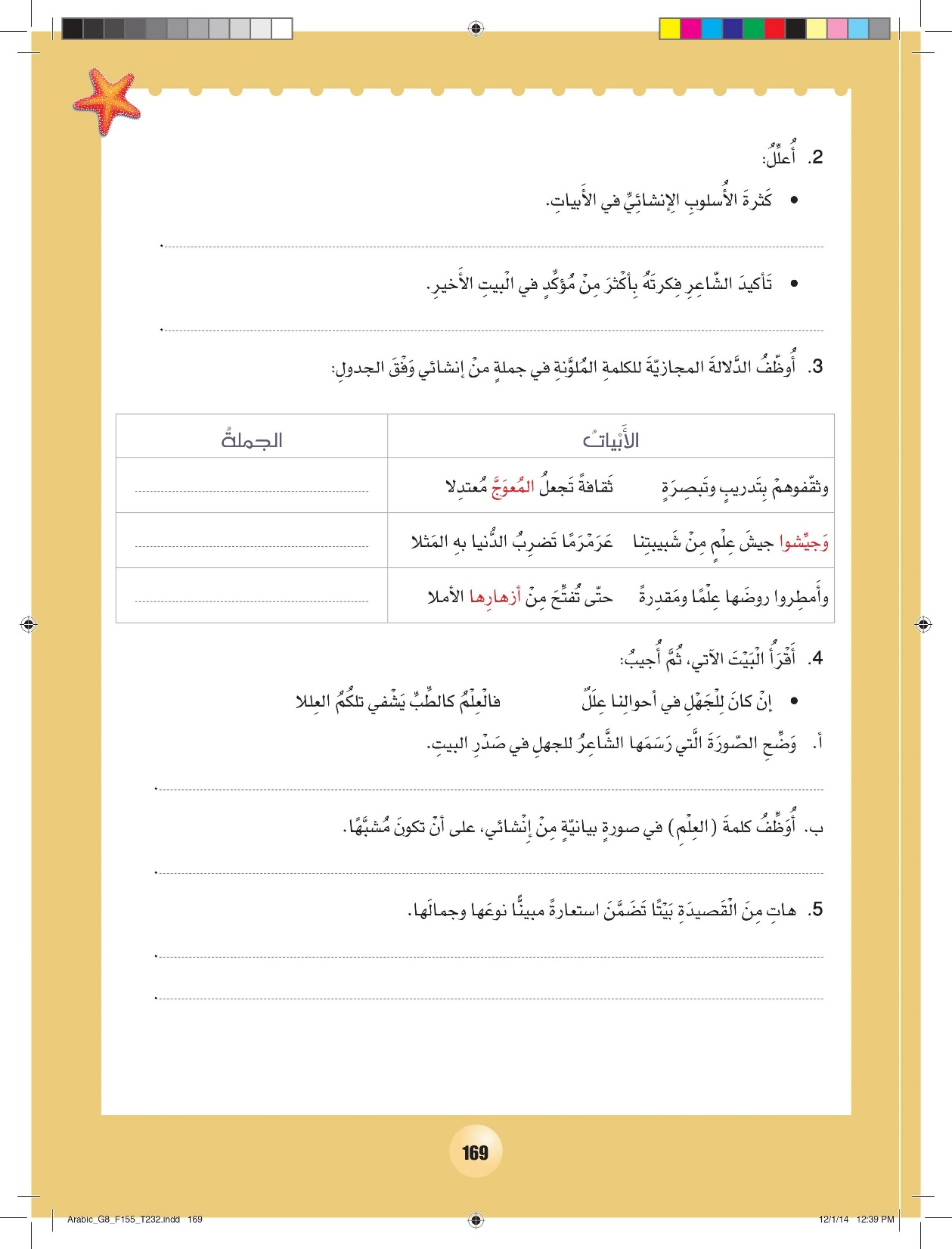 أن الجهل كالوباء يسبب الكثير من العلل و الأمراض
العلم نور يبدد ظلمة الجهل
البيت العاشر، تضرب الدنيا به المثلا: شبه الدنيا بإنسان ، حذف المشبه به و أبقى شيئا من لوازمه و هو ضرب المثل.
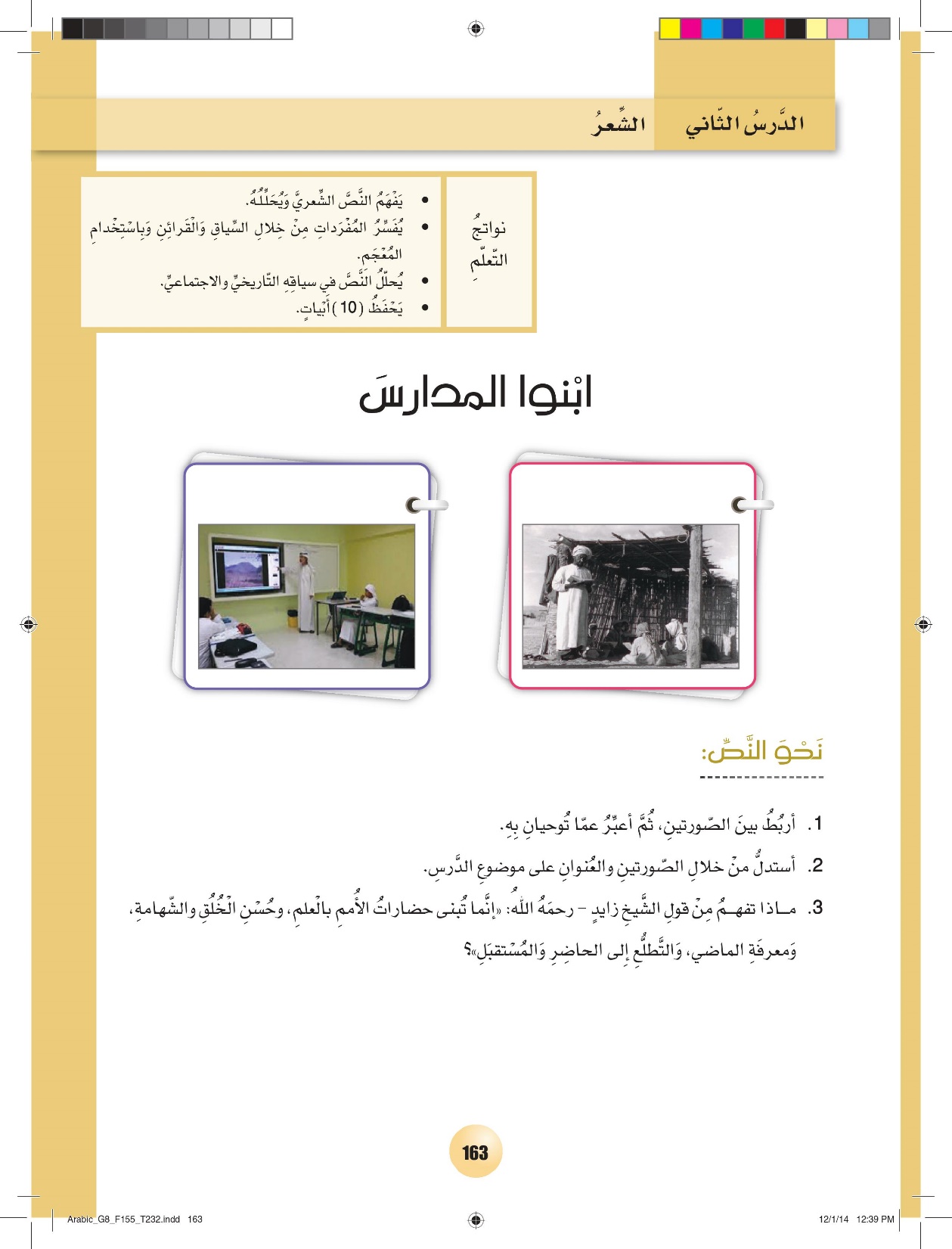 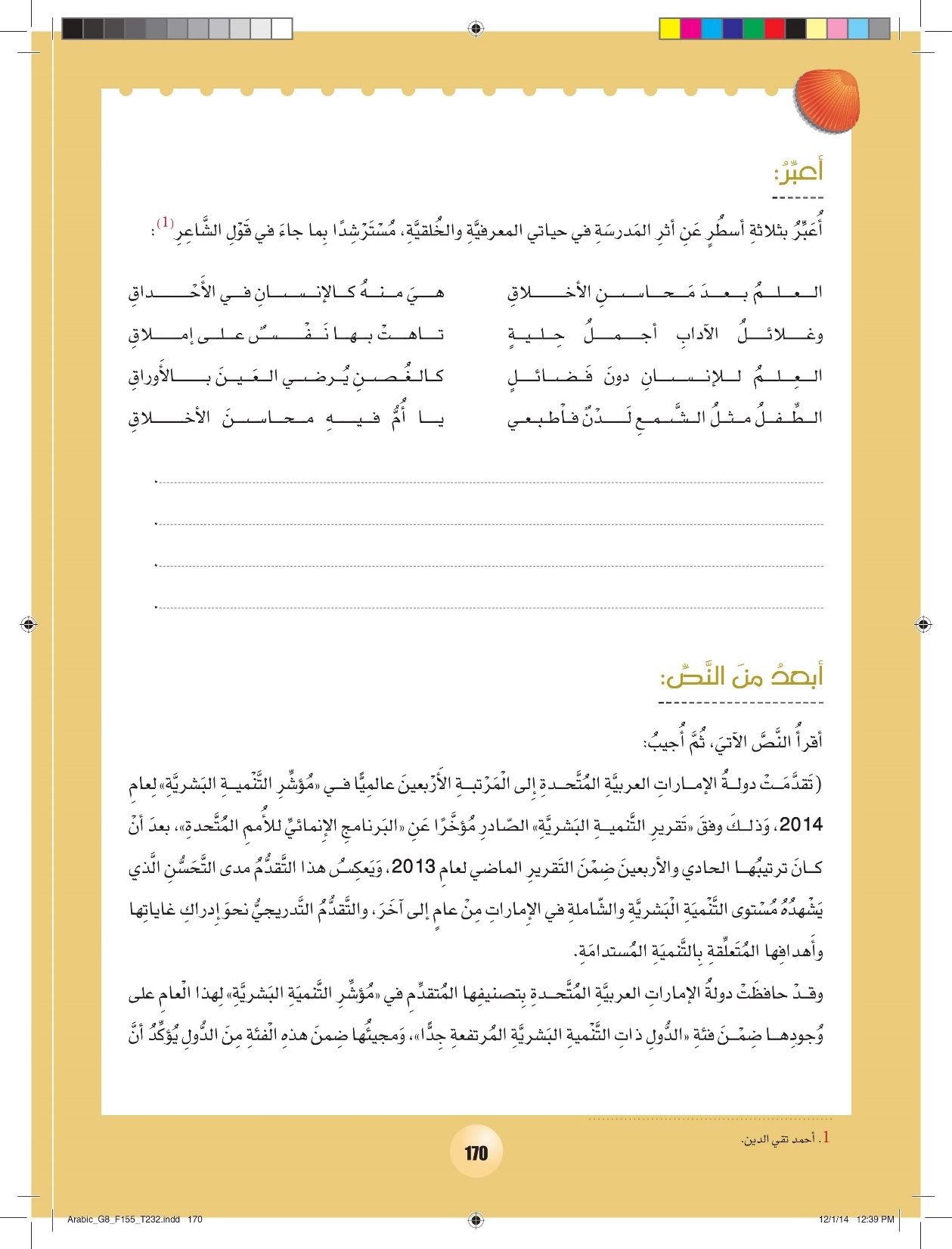 المدرسة هي المكان الهم والأنسب تلقي العلم و التربية، و التربية أولا قبل العلم ، لأن العلم دون أخلاق كالشجرة بلا ثمر ، يعجبك منظرها بأوراقها ، لكن لا فائدة كبيرة منها، لهذا يجب على جميع الأمهات أن يطبعن أطفالهن بالأخلاق ، لأنه يكون كالشمع اللين الذي يتشكل كيفما أرادت الأم.
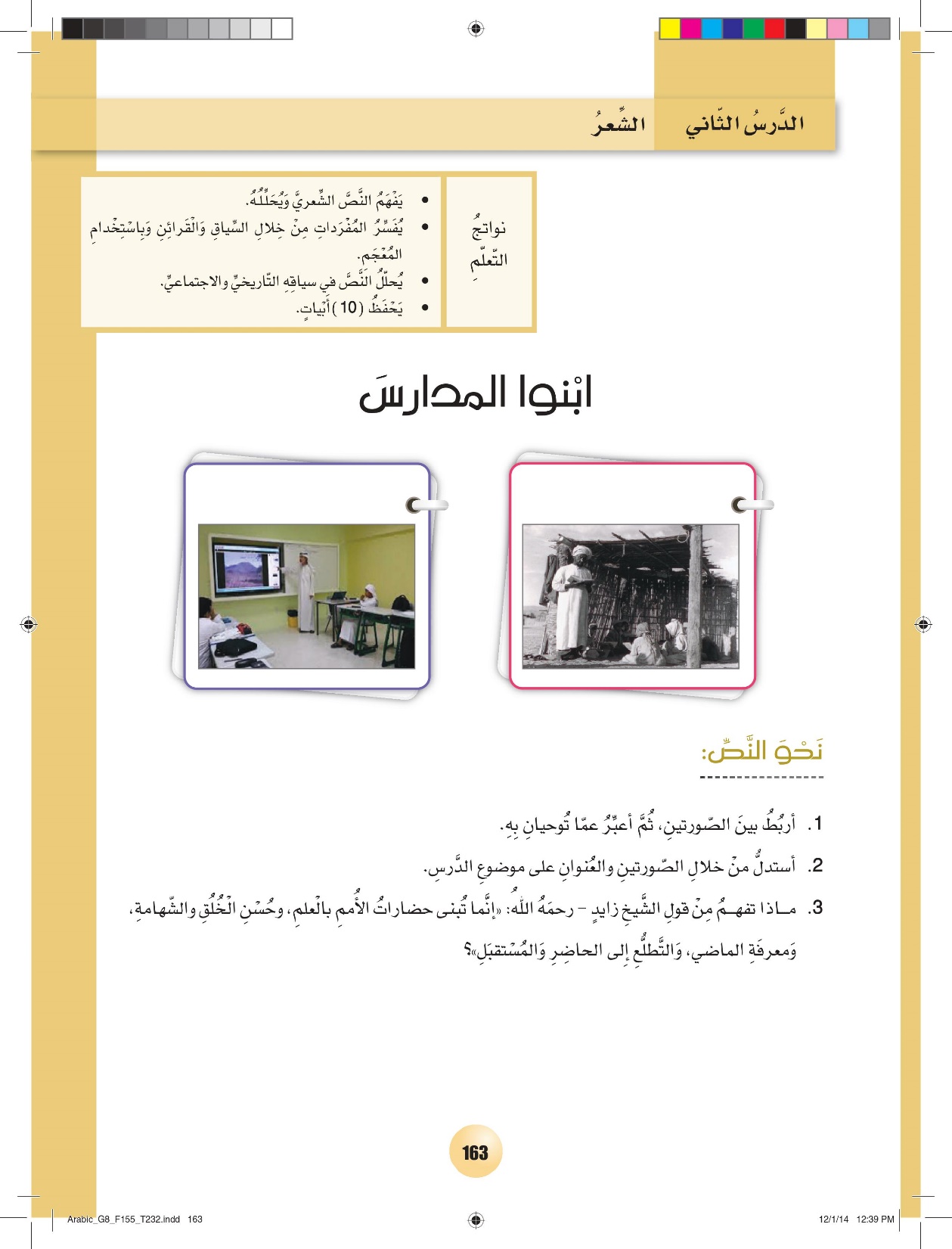 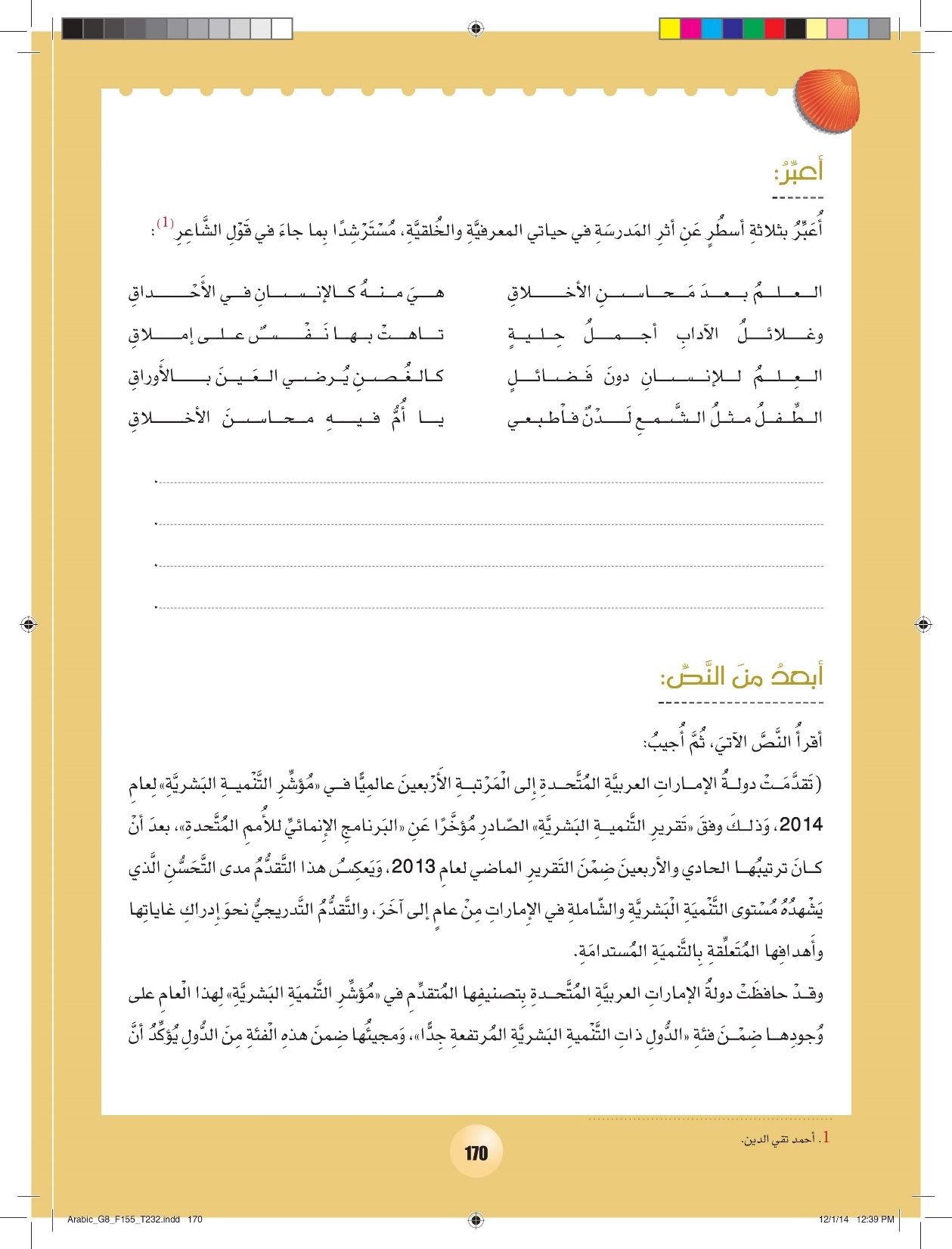 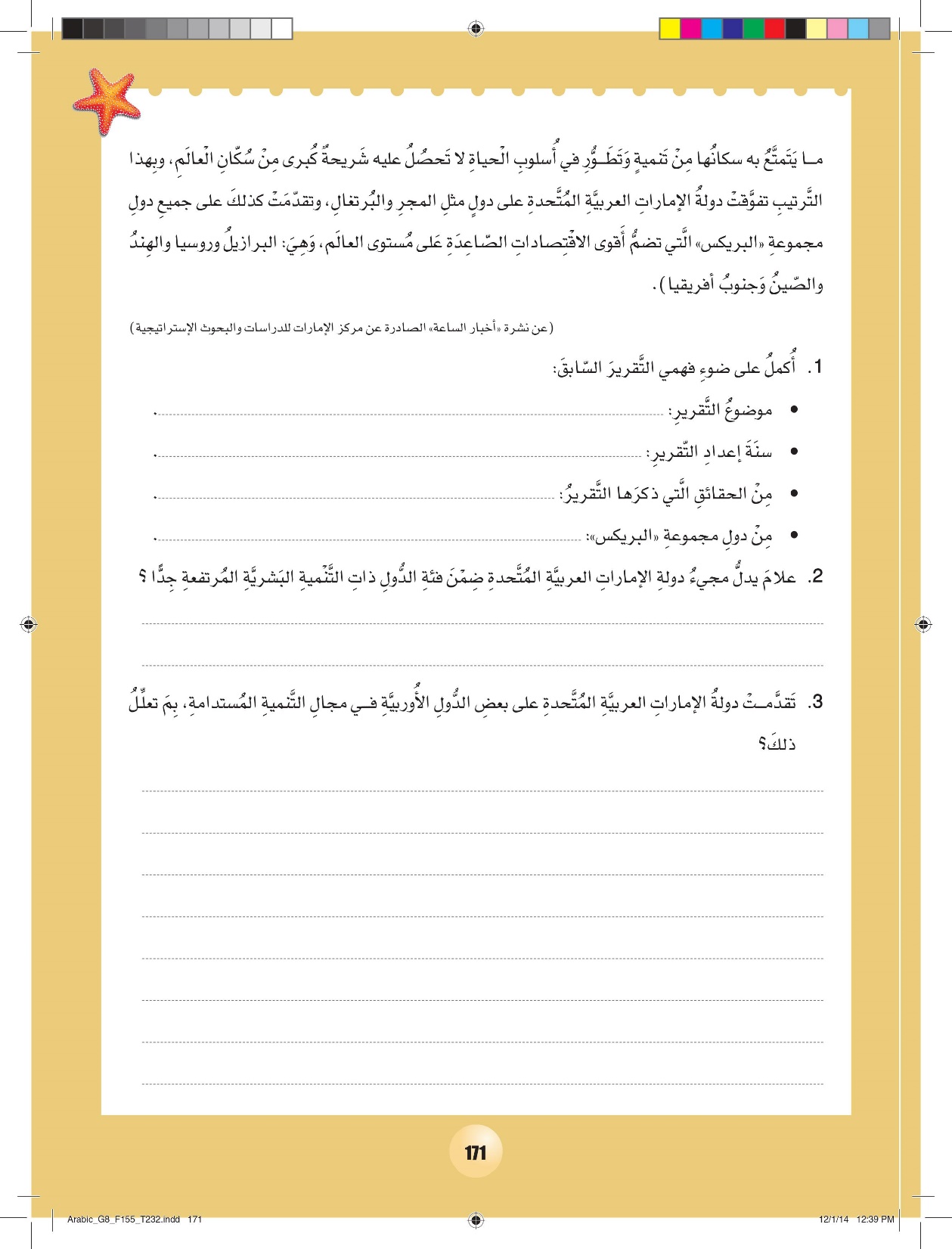 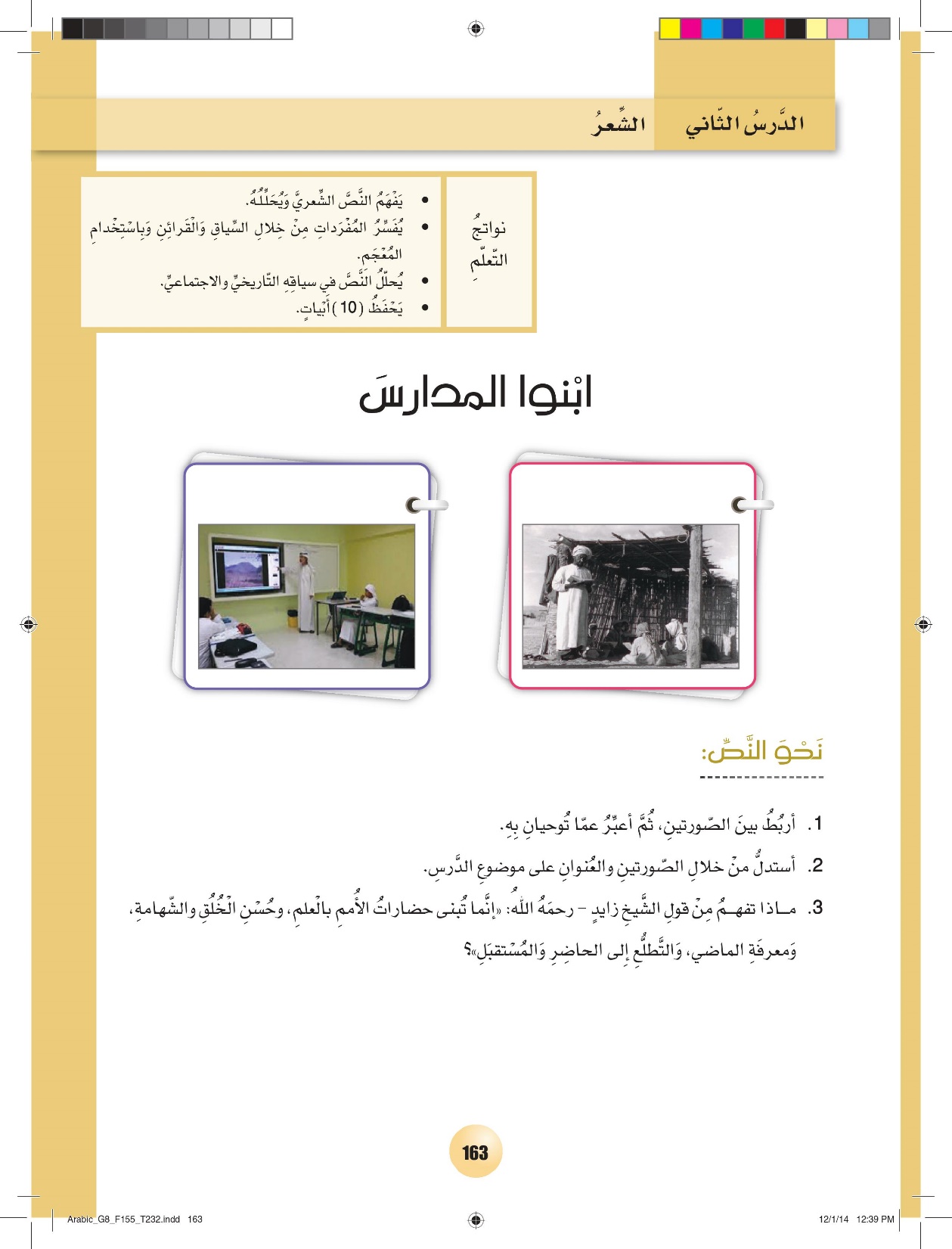 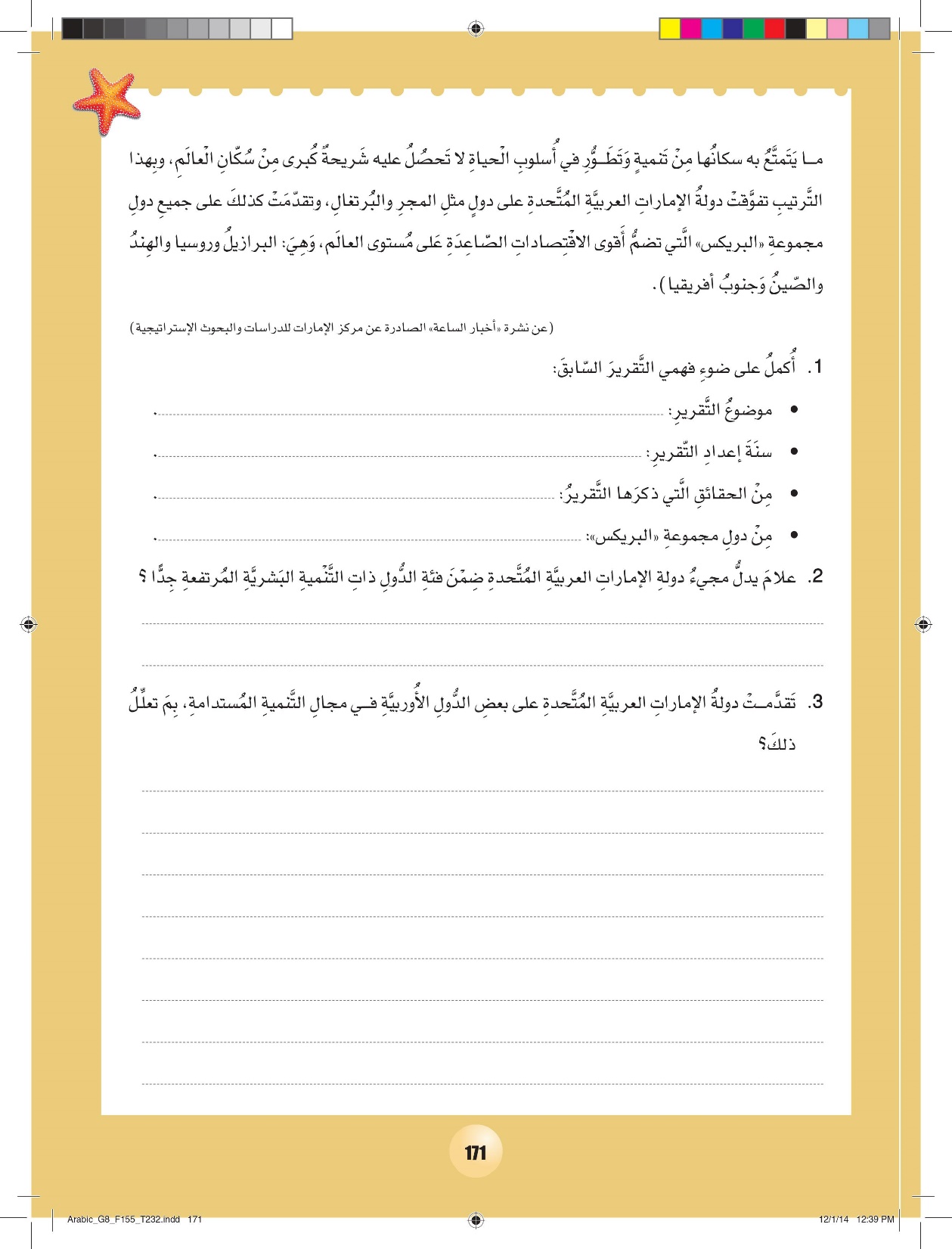 تقدم الإمارات في مؤشر التنمية البشرية
عام 2014
حصول الإمارات على المركز الأربعين في مؤشر التنمية البشرية
البرازيل – روسيا – الهند – جنوب إفريقيا
يدل على ما يتمتع به سكانها من تنمية و تطور في أسلوب الحياة
اتباع دولة الإمارات سياسة محددة ومنظمة تهدف إلى توفير أفضل الخدمات لشعبها ، لجعله أسعد شعوب العلم .